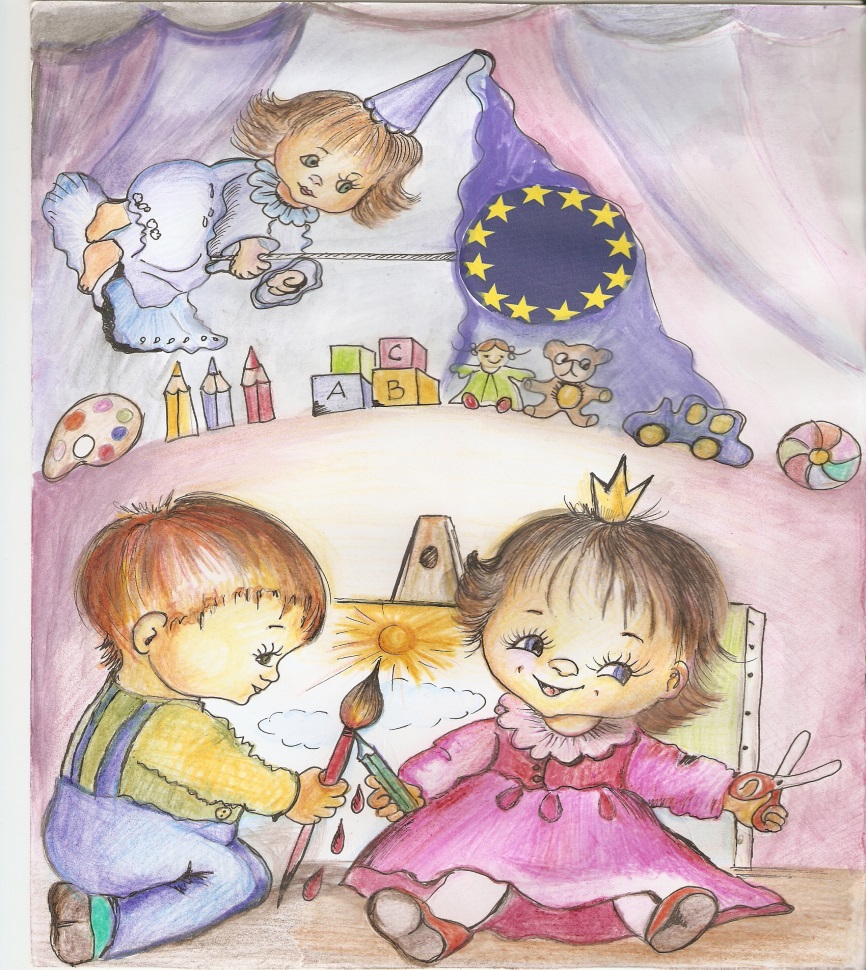 „Wsparcie na starcie”
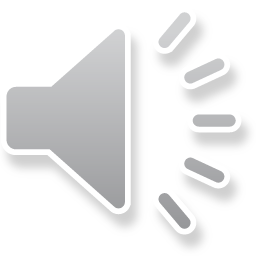 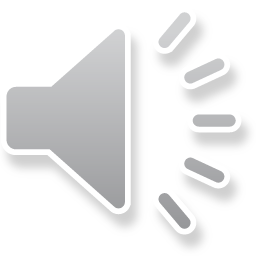 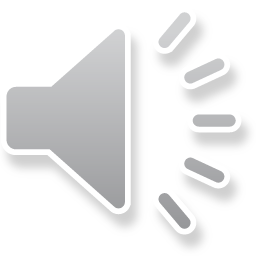 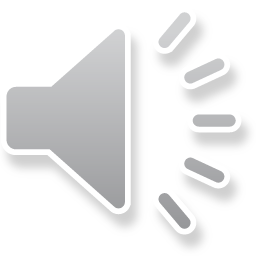 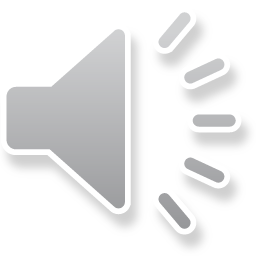 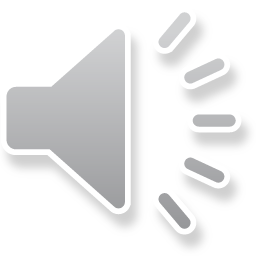 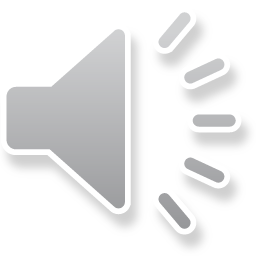 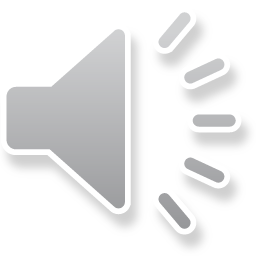 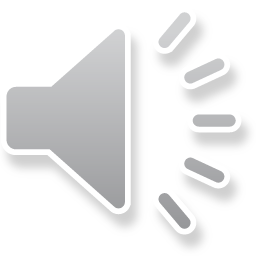 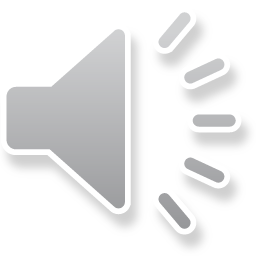 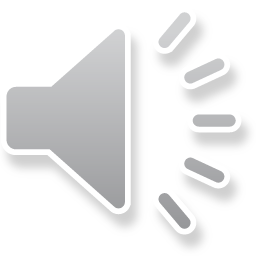 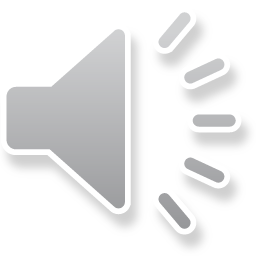 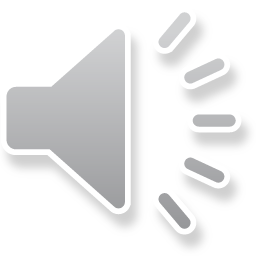 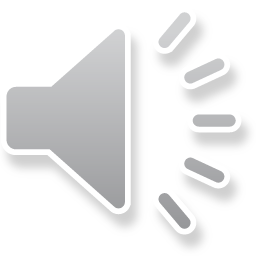 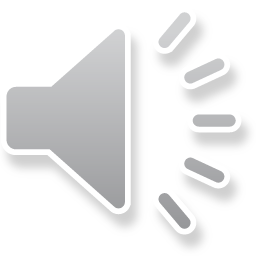 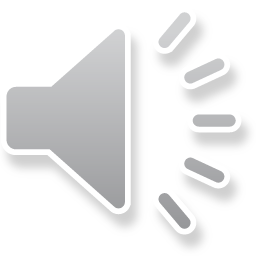 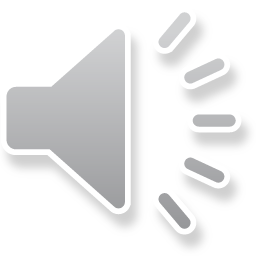 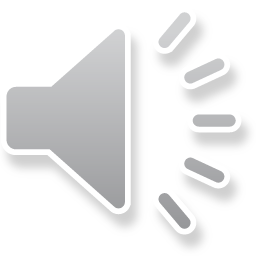 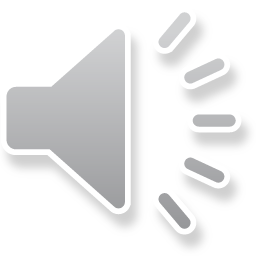 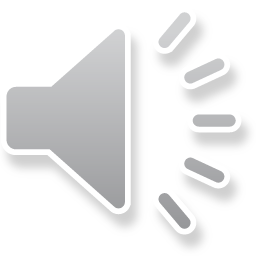 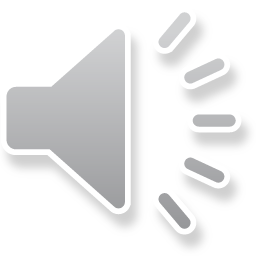 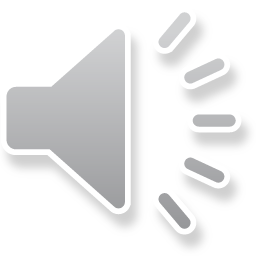 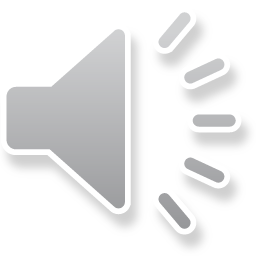 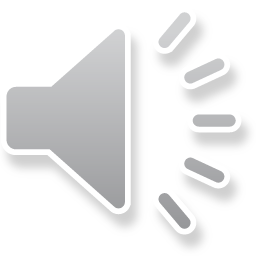 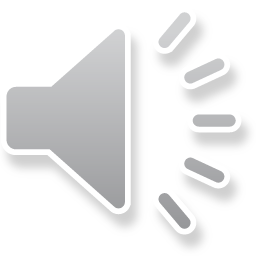 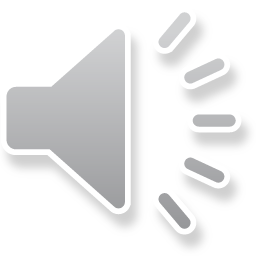 Projekt współfinansowany ze środków 
Unii Europejskiej 
w ramach Europejskiego Funduszu Społecznego
Informacje o projekcie
Numer i nazwa działania:
 9.1 Wyrównywanie szans edukacyjnych i zapewnienie wysokiej jakości usług edukacyjnych świadczonych  w systemie oświaty.
Poddziałanie: 
9.1.1 Zmniejszenie nierówności w stopniu upowszechnienia  edukacji przedszkolnej. 

Okres realizacji projektu: 
           od 01.08.2012r do 31.07.2014r. 

Kwota dofinansowania : 453 805,37

Wkład własny:  80 083,30
Cel główny projektu
Zwiększenie dostępu do edukacji przedszkolnej dzieci w wieku 3 lat , zamieszkujących na terenie gminy Karczmiska poprzez utworzenie                                           (w skali roku) nowej 20 osobowej grupy                                 i poszerzenie oferty edukacyjnej przedszkola poprzez realizację dodatkowych zajęć: zajęcia                     z języka angielskiego , warsztaty artystyczne, zajęcia rytmiczno-ruchowe.
Cele szczegółowe projektu:
objęcie edukacją  przedszkolną 40 dzieci 3 letnich (22 chłopców, 18 dziewcząt) z gminy Karczmiska                   do 31.07.2014r.
wzrost poziomu znajomości języka angielskiego                 u 40 dzieci do 31.07.2014r.
 nabycie umiejętności wypowiadania się poprzez małe formy teatralne i sztukę plastyczną u 40 dzieci do 31.07.2014r. 
rozwinięcie u 40 dzieci poczucia rytmu i koordynacji słuchowo- ruchowej do 31.07.2014r.
Grupa docelowa:
Grupą docelową projektu trwającego 2 kolejne lata jest 40 dzieci 3 letnich (22 chłopców, 18 dziewcząt)               z terenu wiejskiego, województwa lubelskiego, gminy Karczmiska. 
Każdego roku wsparciem zostanie objętych 20 dzieci urodzonych w roku 2009 (3 latki) i 20 dzieci urodzonych w 2010 roku co w całości daje wsparcie dla 40 dzieci.
Rezultaty
z zajęć docelowo skorzysta czterdzieści dzieci z gminy Karczmiska urodzonych  w rocznikach 2009 i 2010; wzrost o 13% miejsc przedszkolnych w gminie;
w ramach zadania „Realizacja zajęć wynikających z podstawy programowej”  przeprowadzonych zostanie 3480 h zająć; 
dostosowanie dwóch sal pobytu dziennego oraz łazienek do potrzeb dzieci przedszkolnych;
 w ciągu 2 lat przeprowadzenie 42 h zegarowych zająć rytmiczno- ruchowych; wzrost poczucia rytmu i koordynacji słuchowo wzrokowej o 15%   u 25 dzieci;
w ciągu 2 lat przeprowadzenie 168 h zegarowych zajęć z języka angielskiego; opanowanie 20 słówek przez 25 dzieci;
w ciągu 2 lat przeprowadzenie 168 h zegarowych warsztatów artystycznych;
Przygotowania
Początki projektu
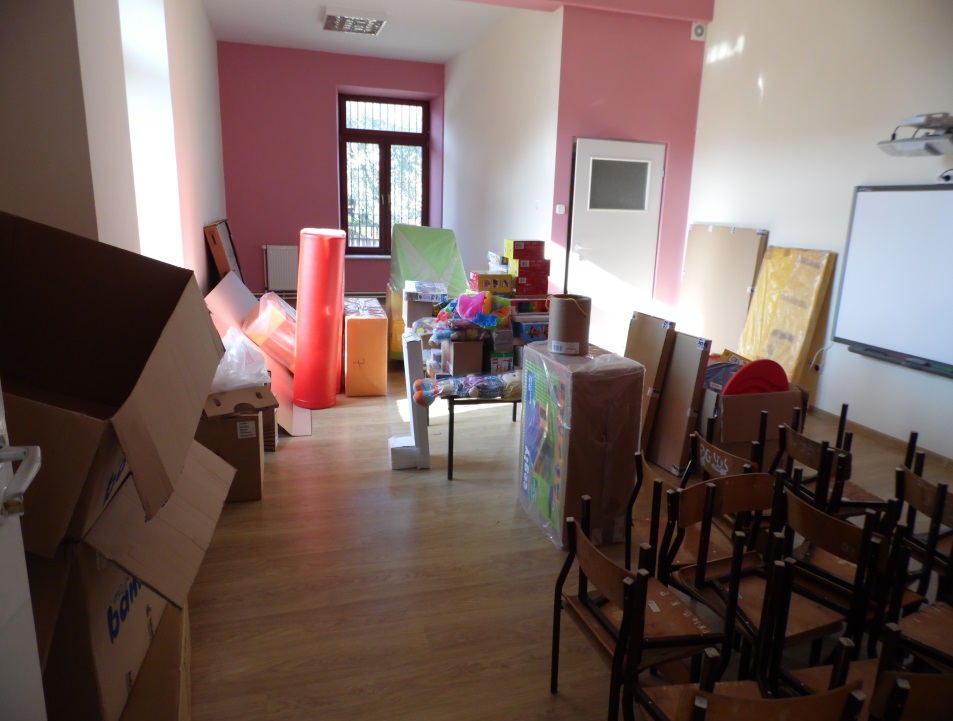 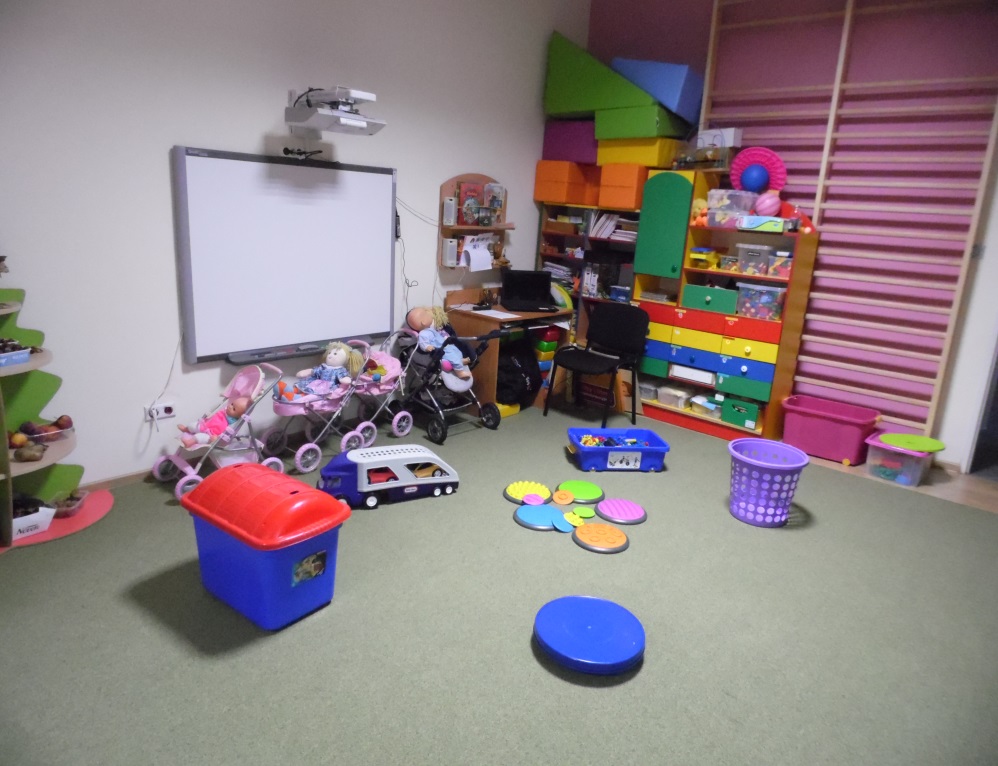 Początki projektu
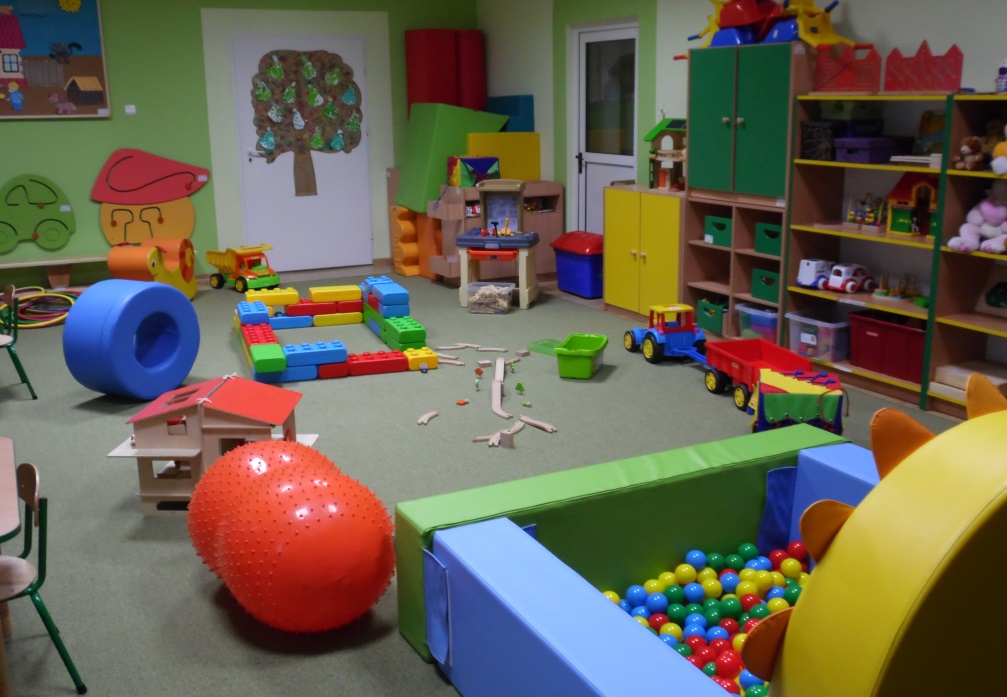 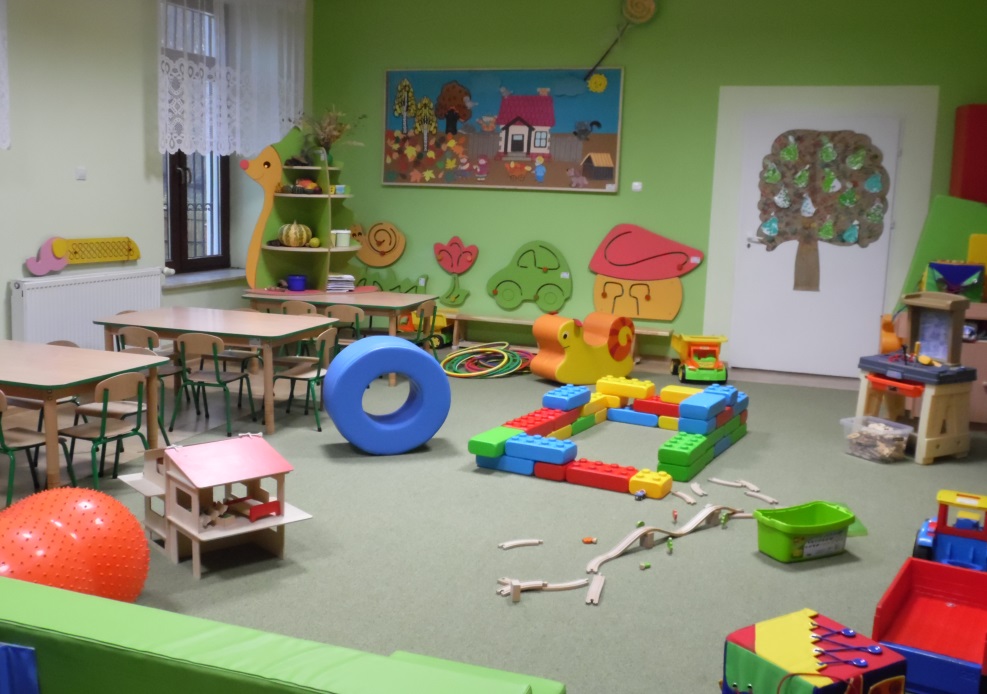 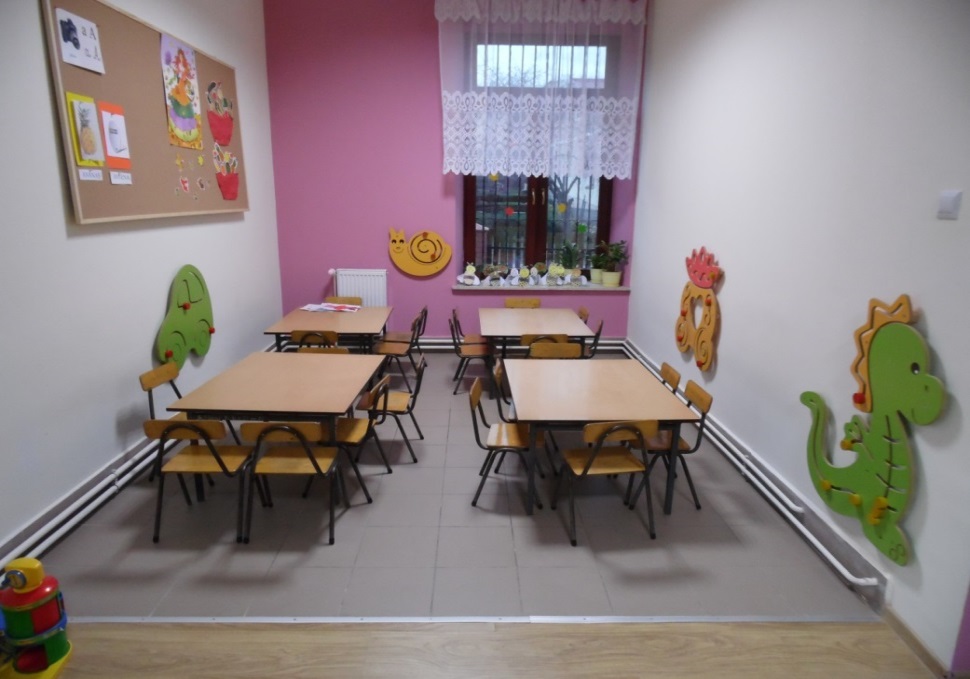 Mamy nowe zabawki…..
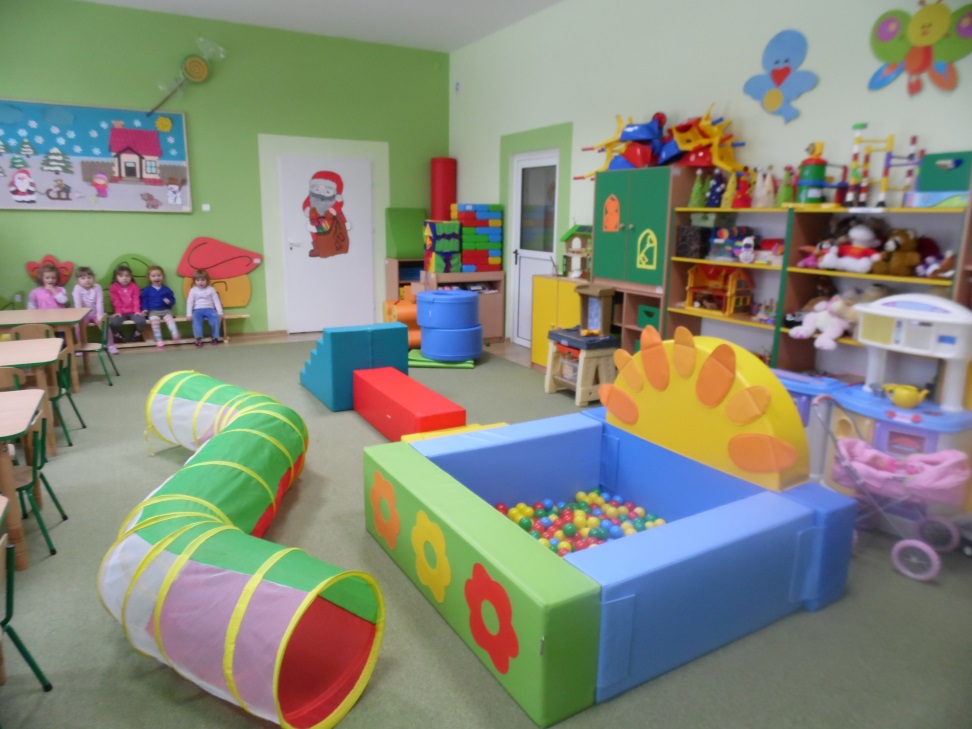 Pierwsza grupa dzieci w przedszkolu
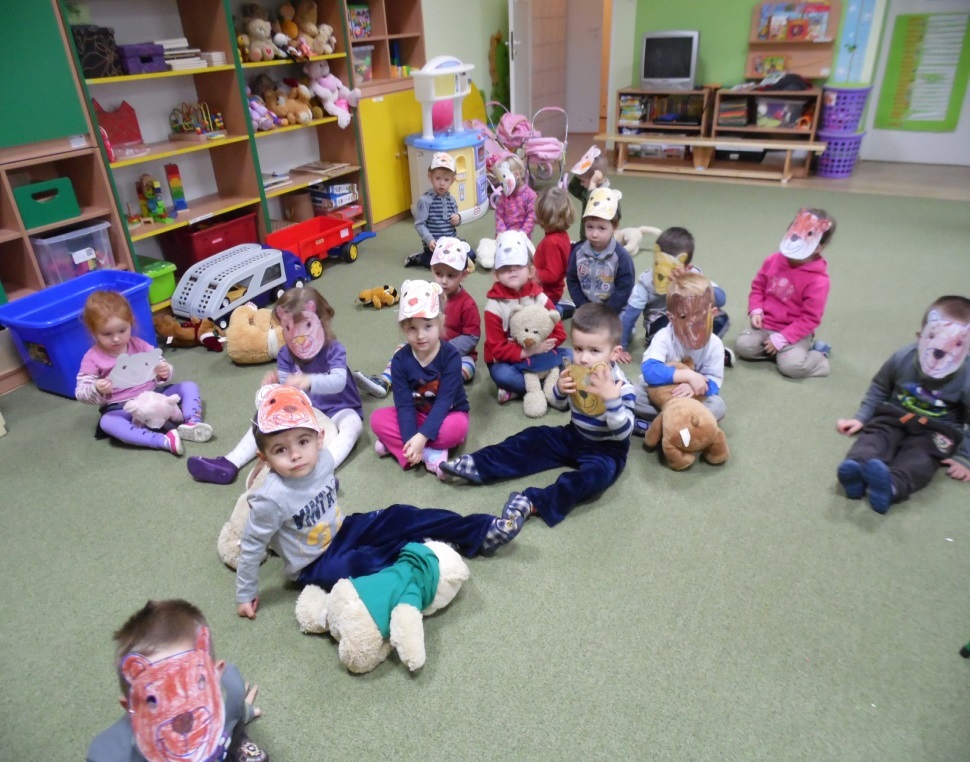 Zajęcia w plenerze
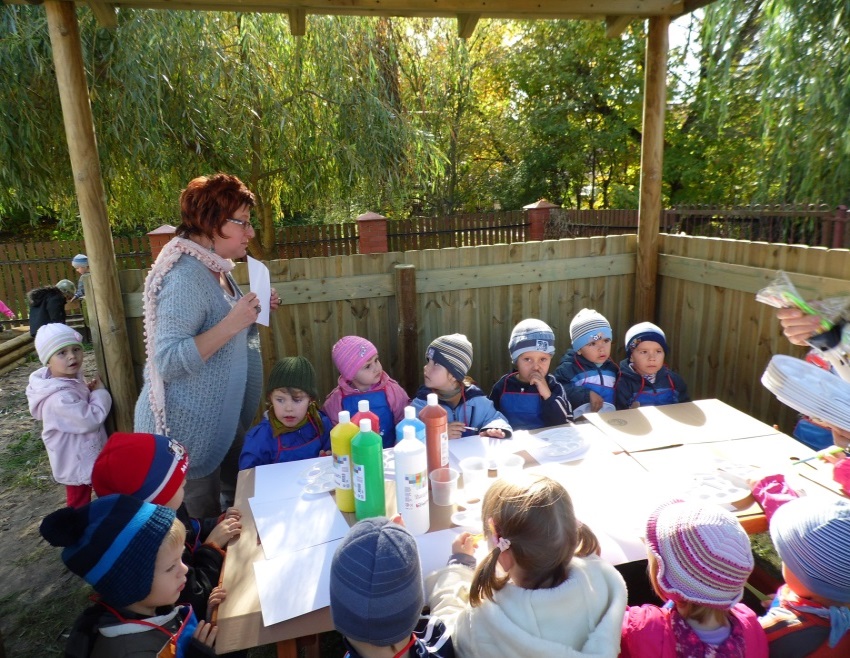 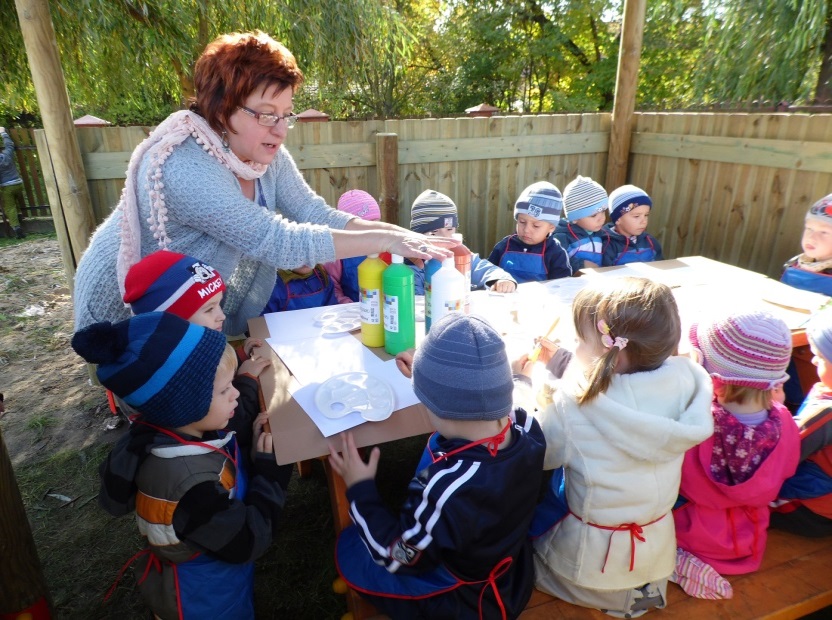 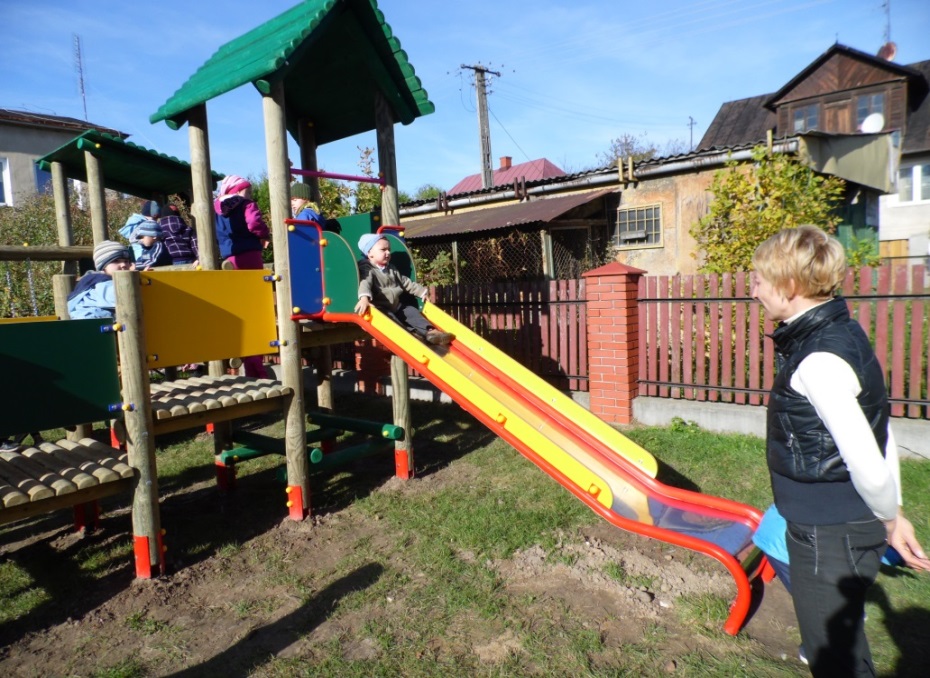 Zabawy na placu zabaw
Nauka przez zabawę
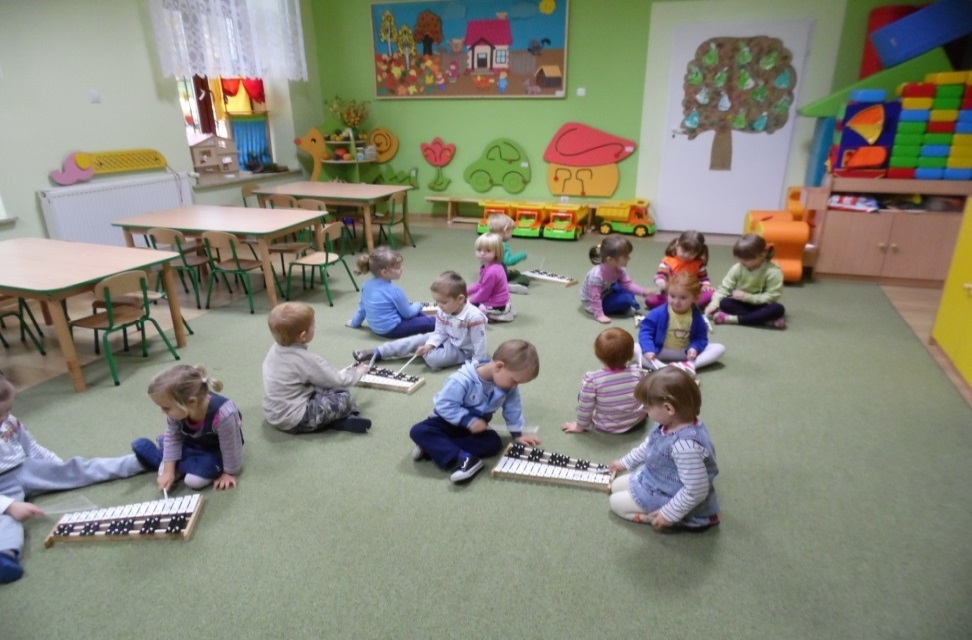 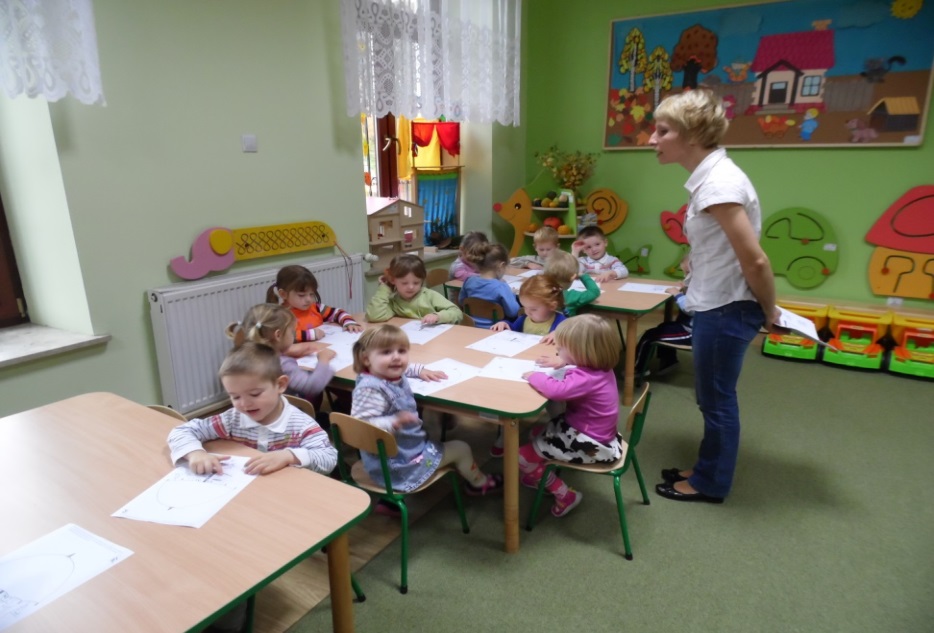 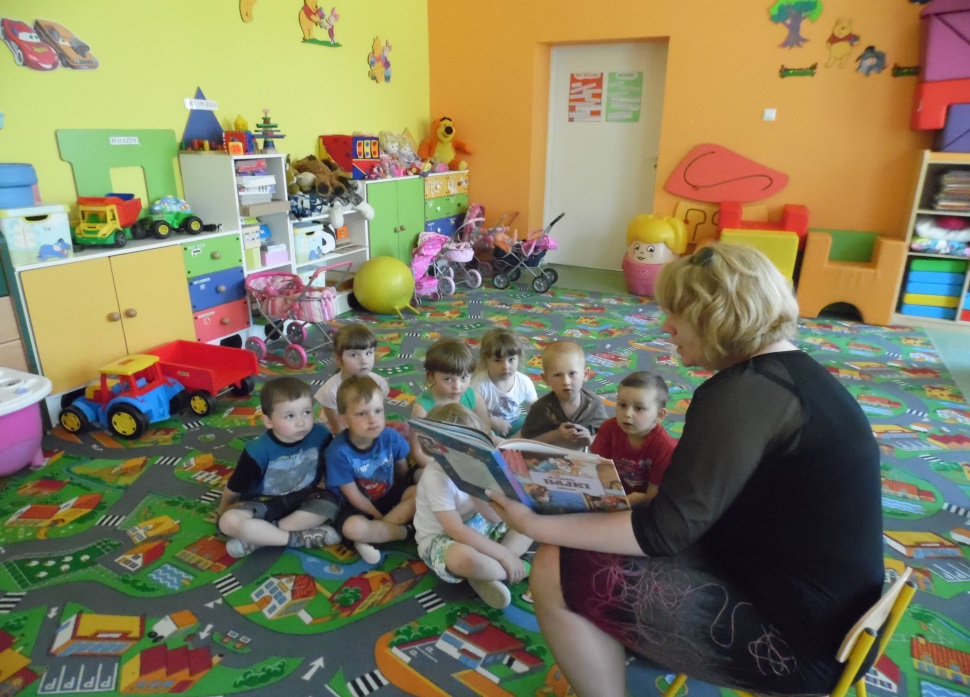 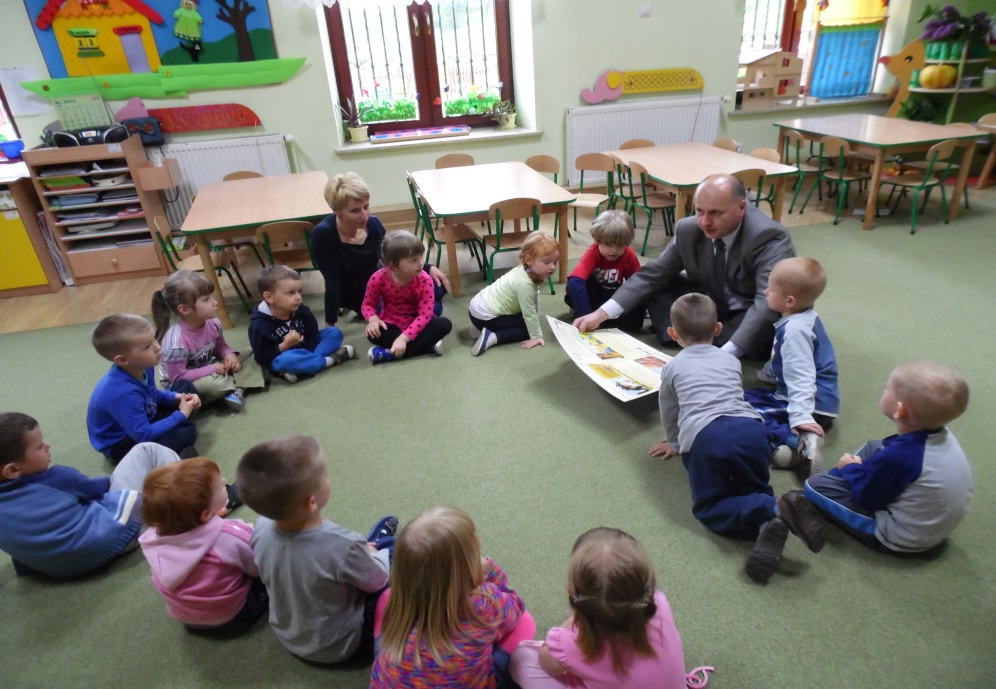 Warsztaty artystyczne
Zajęcia z języka angielskiego
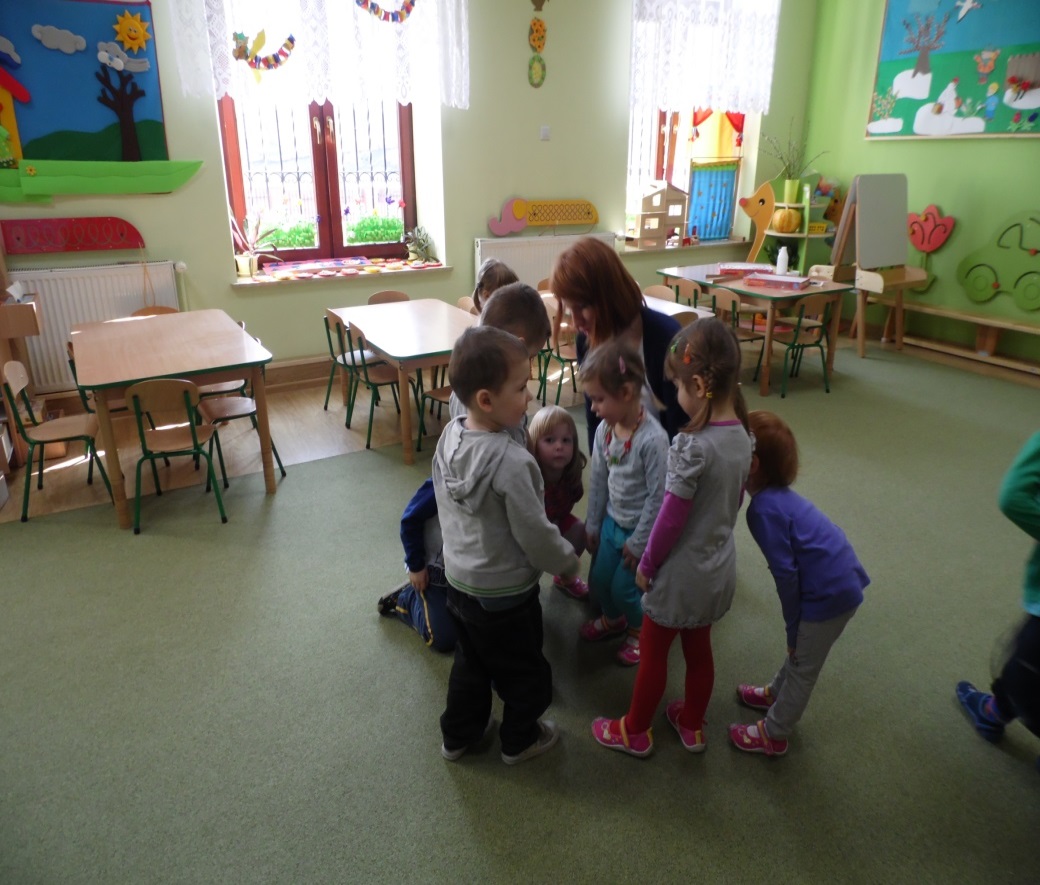 Zajęcia rytmiczno-ruchowe
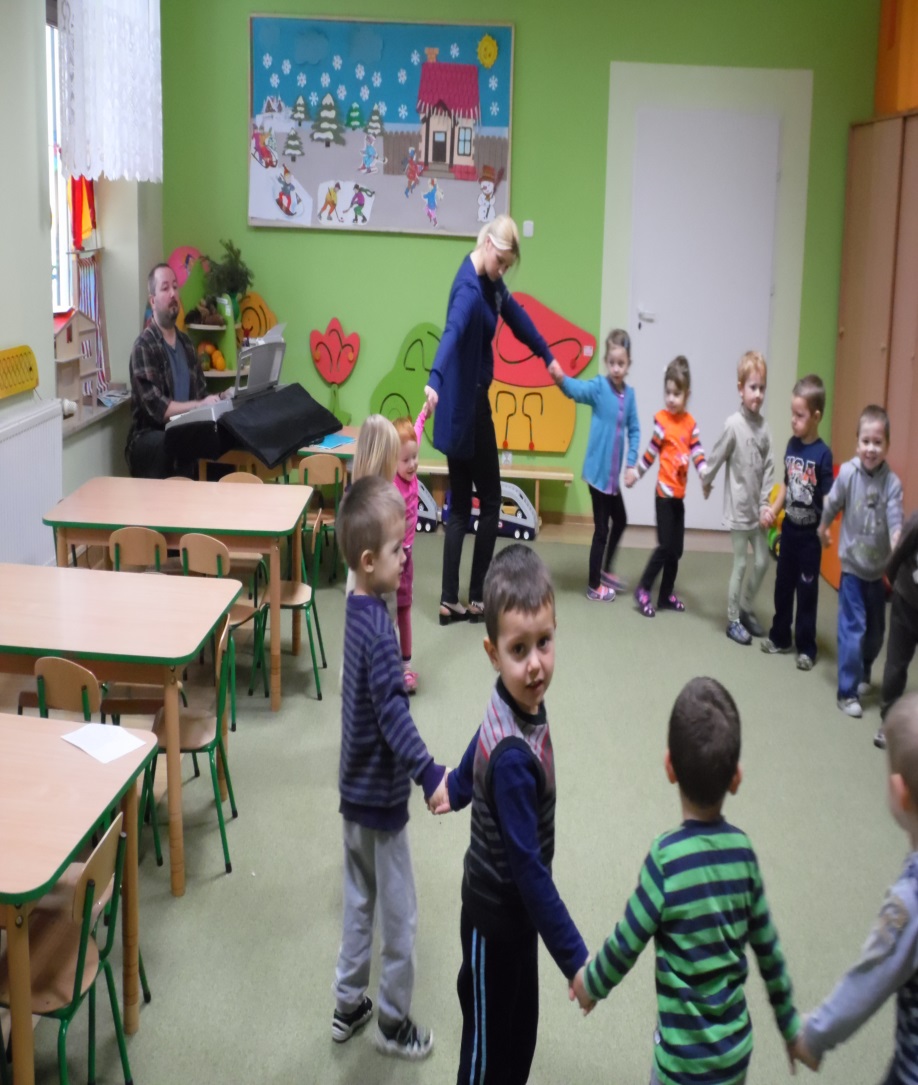 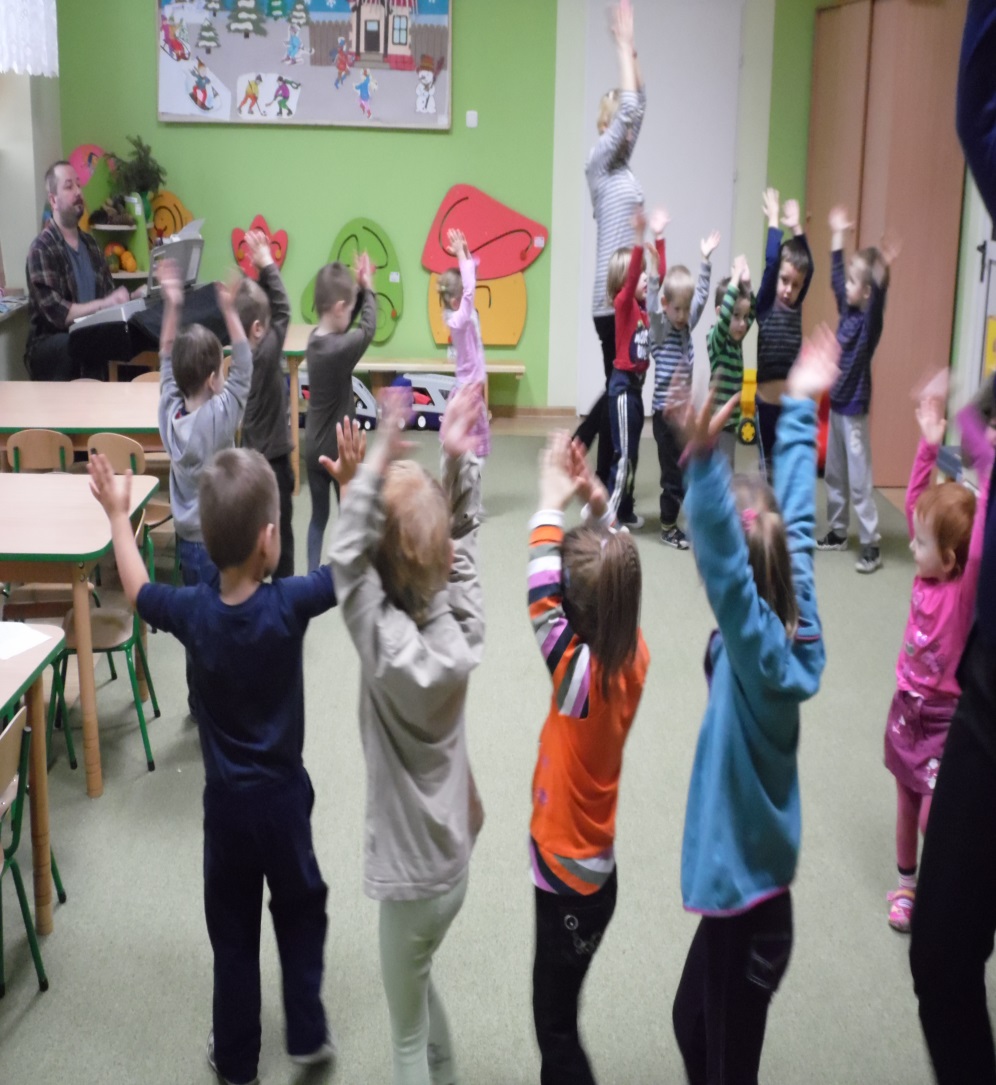 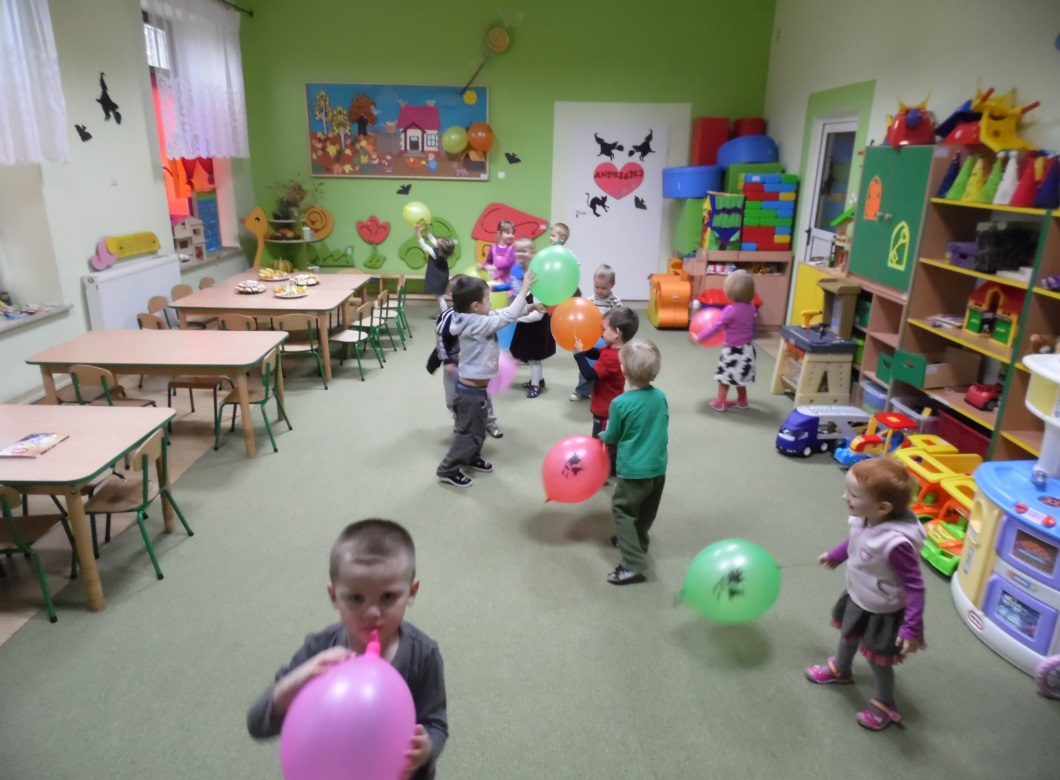 Troszeczkę szaleństwa
Tak właśnie minął rok
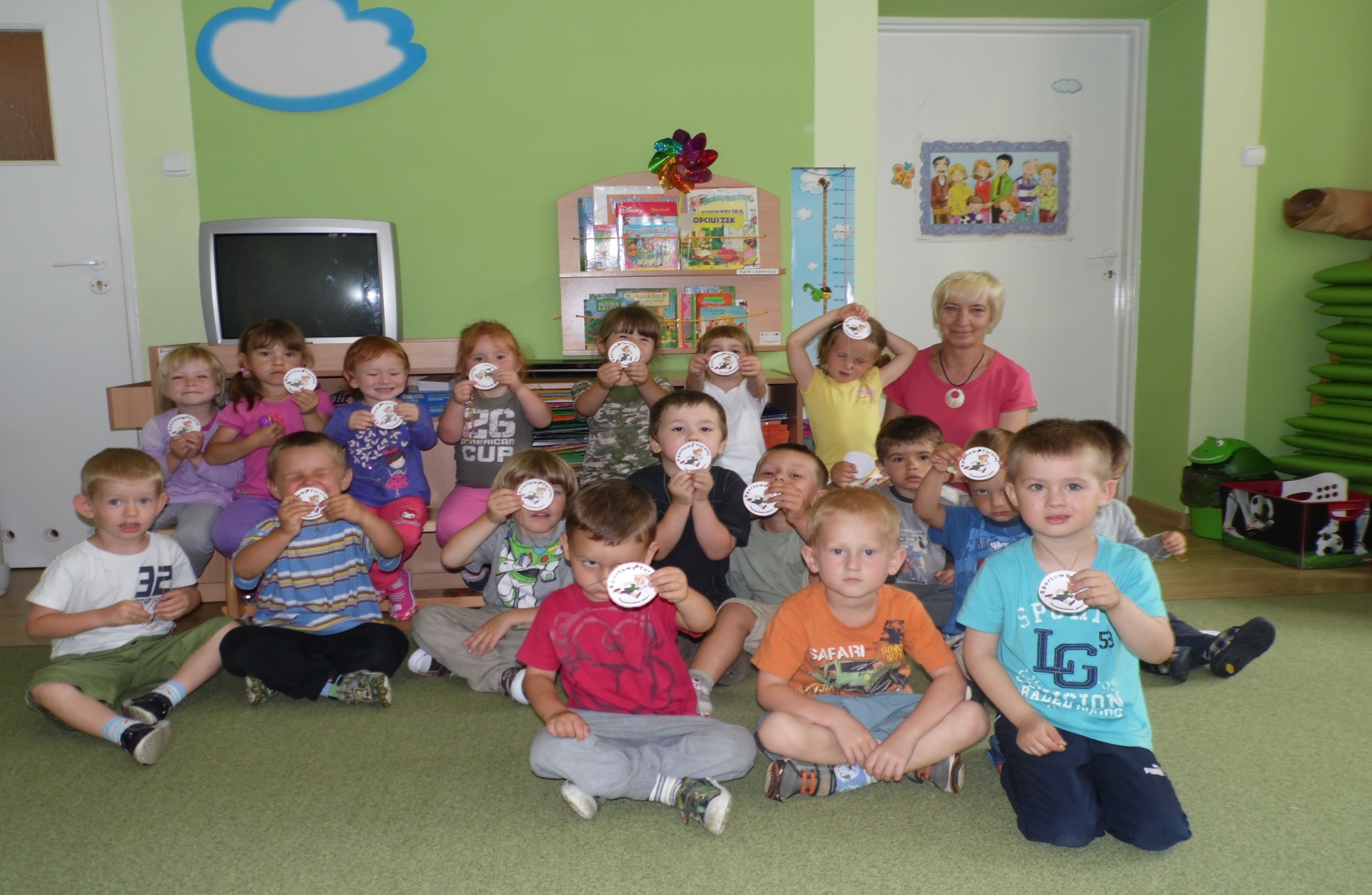 Rok szkolny 2013/2014
Jeszcze z mamą i tatą -
 a już w przedszkolu
Trudne rozstania….
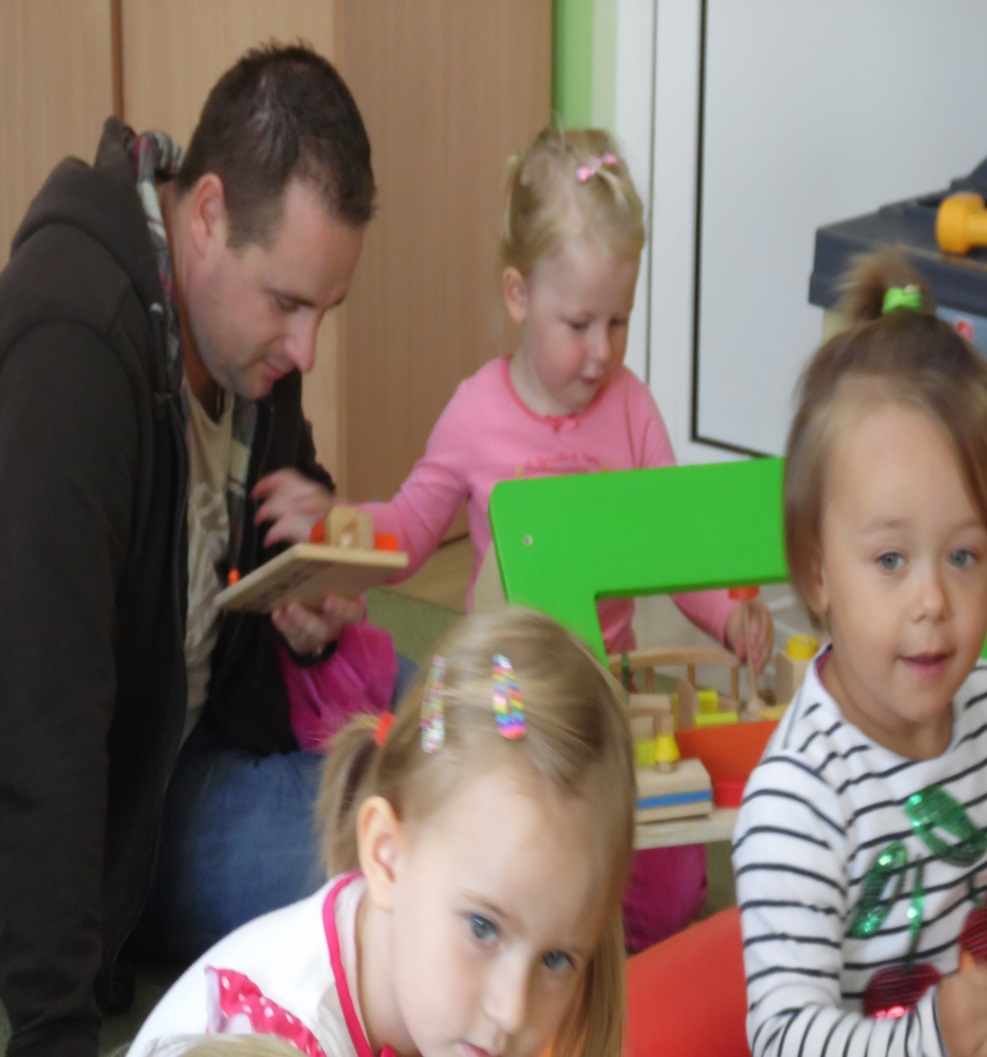 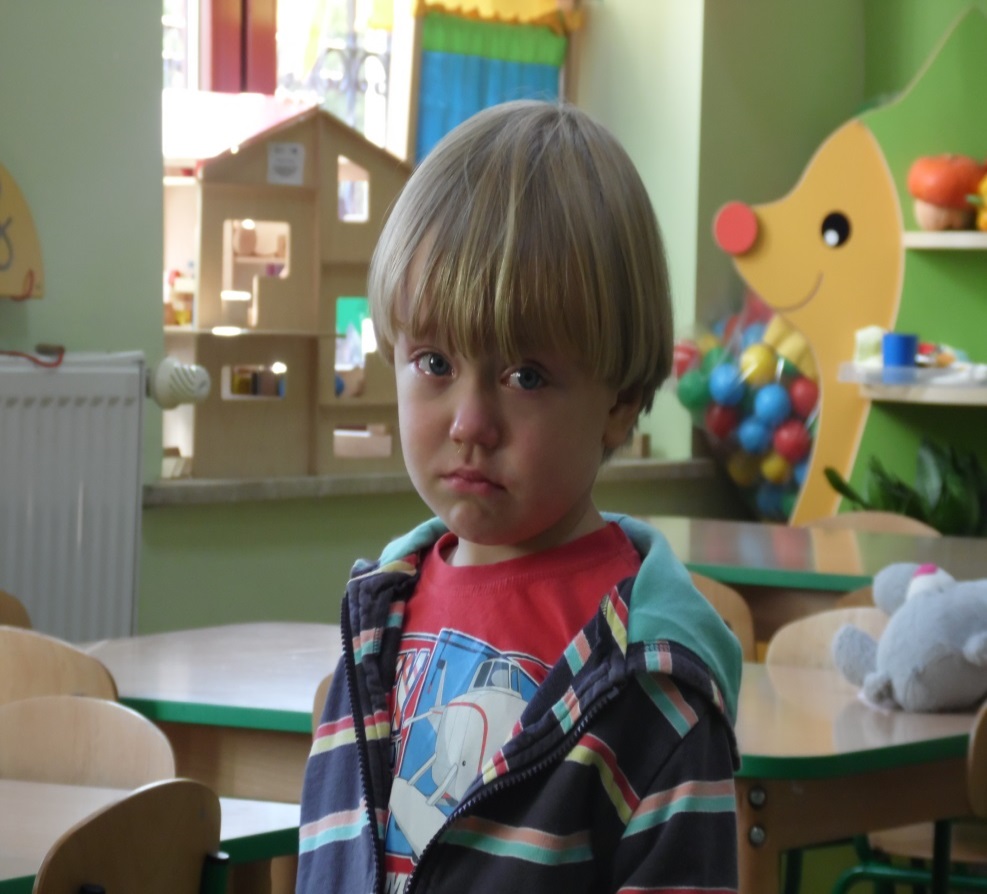 Wspólne zabawy z przyjaciółmi
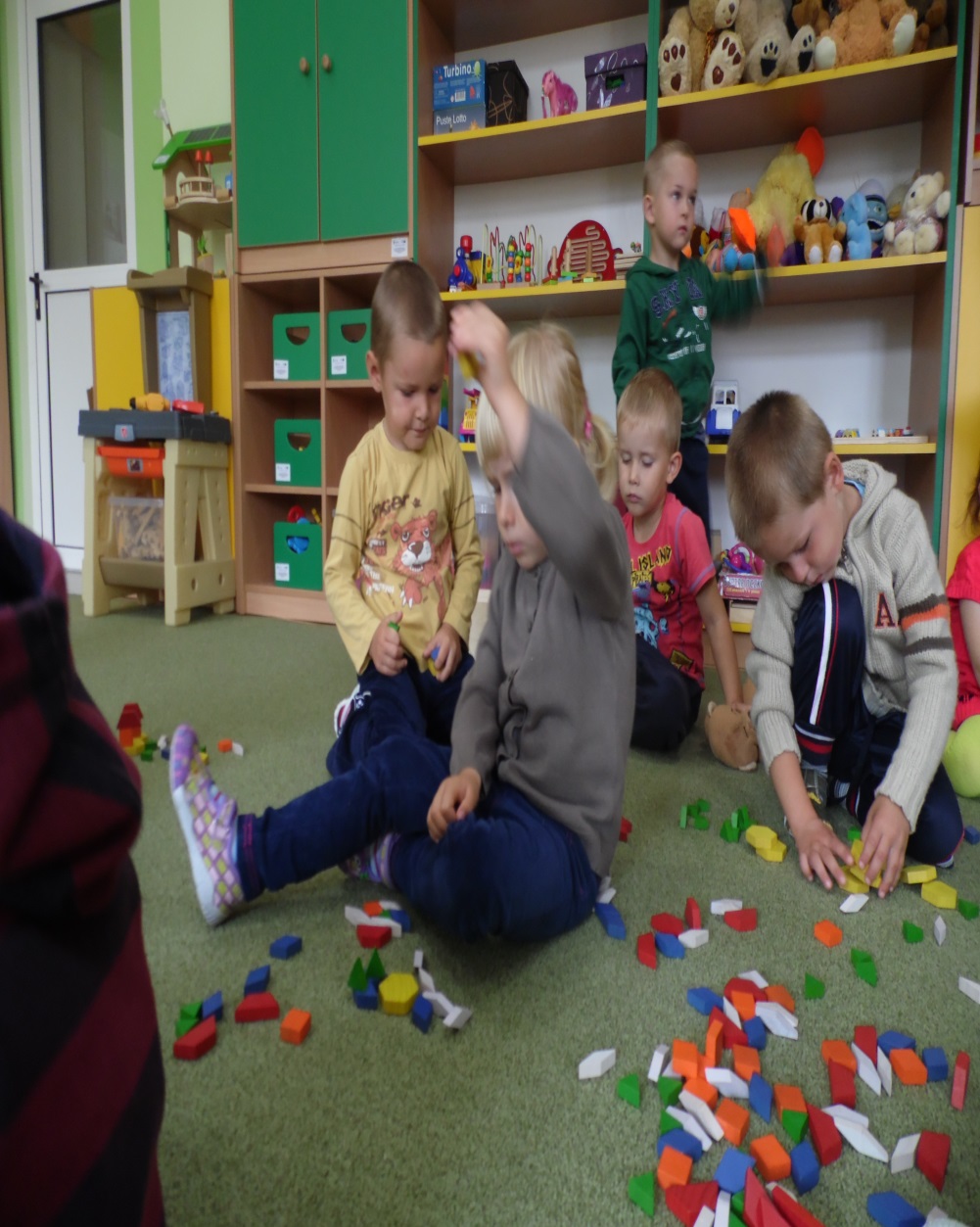 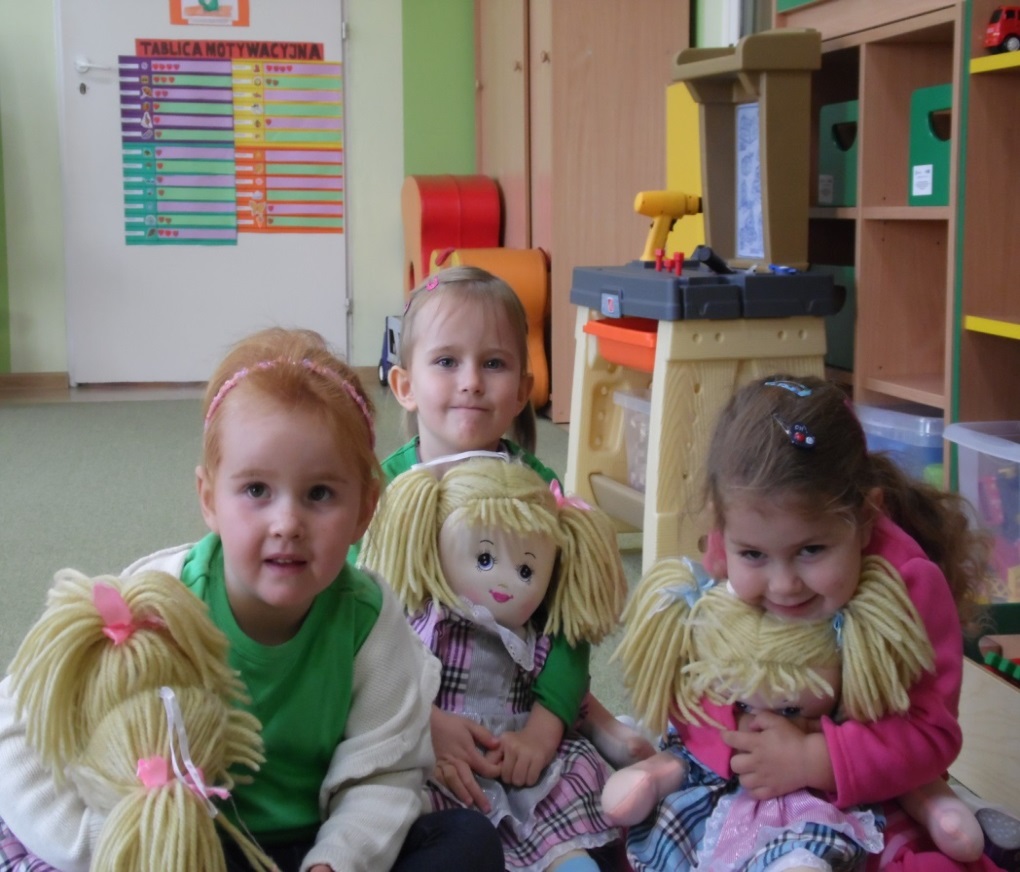 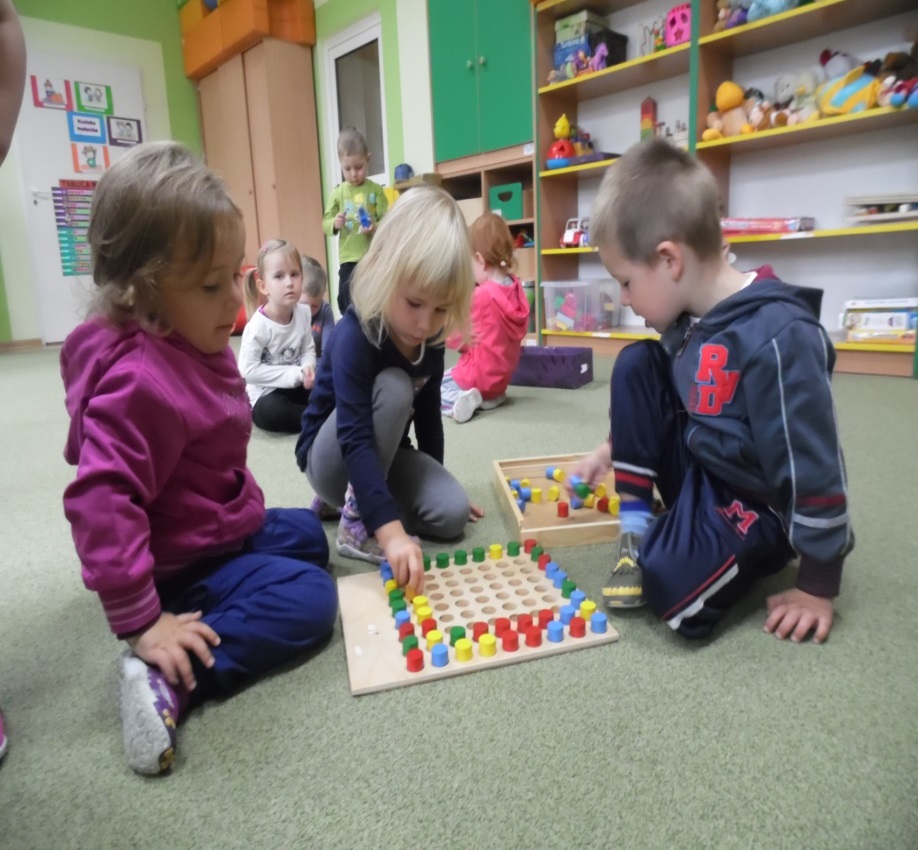 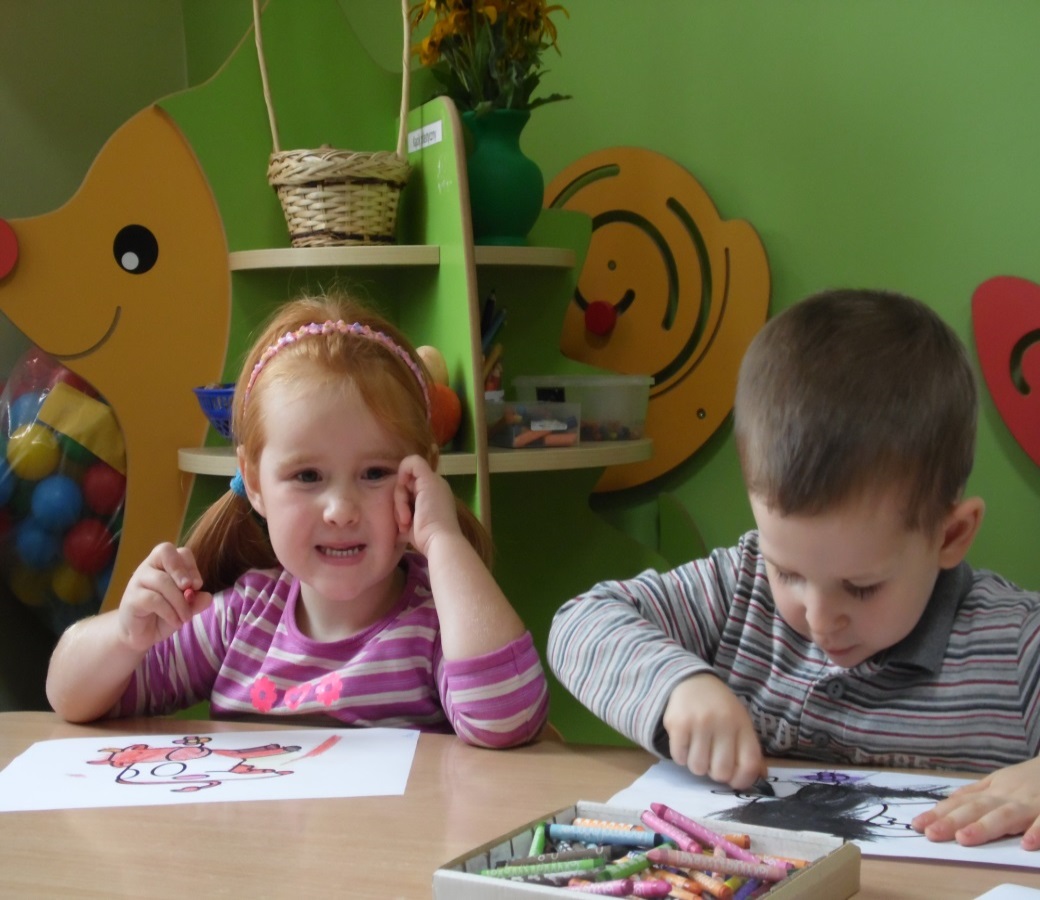 Przygoda z przedszkolem
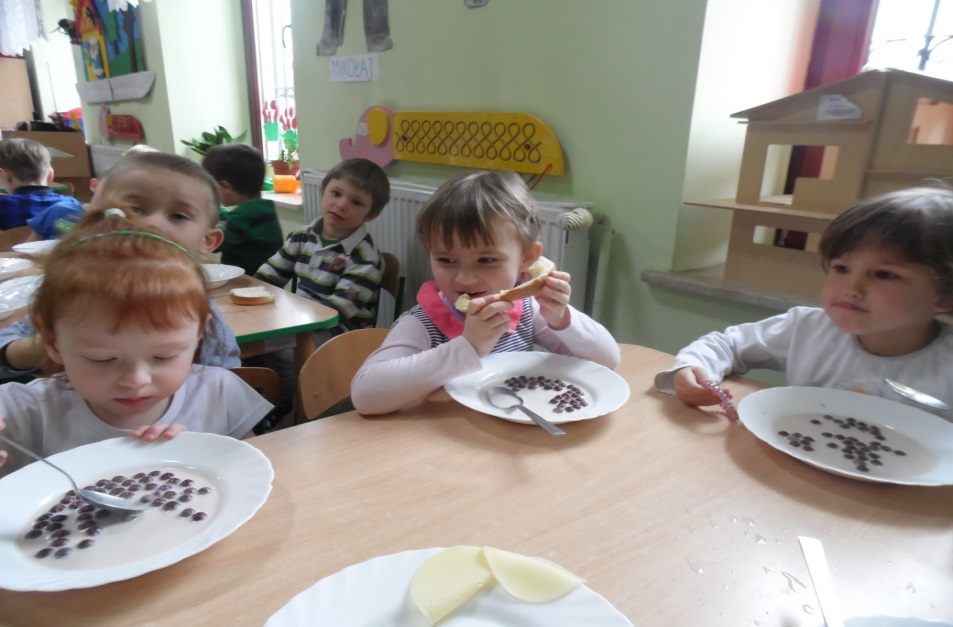 Jemy posiłki
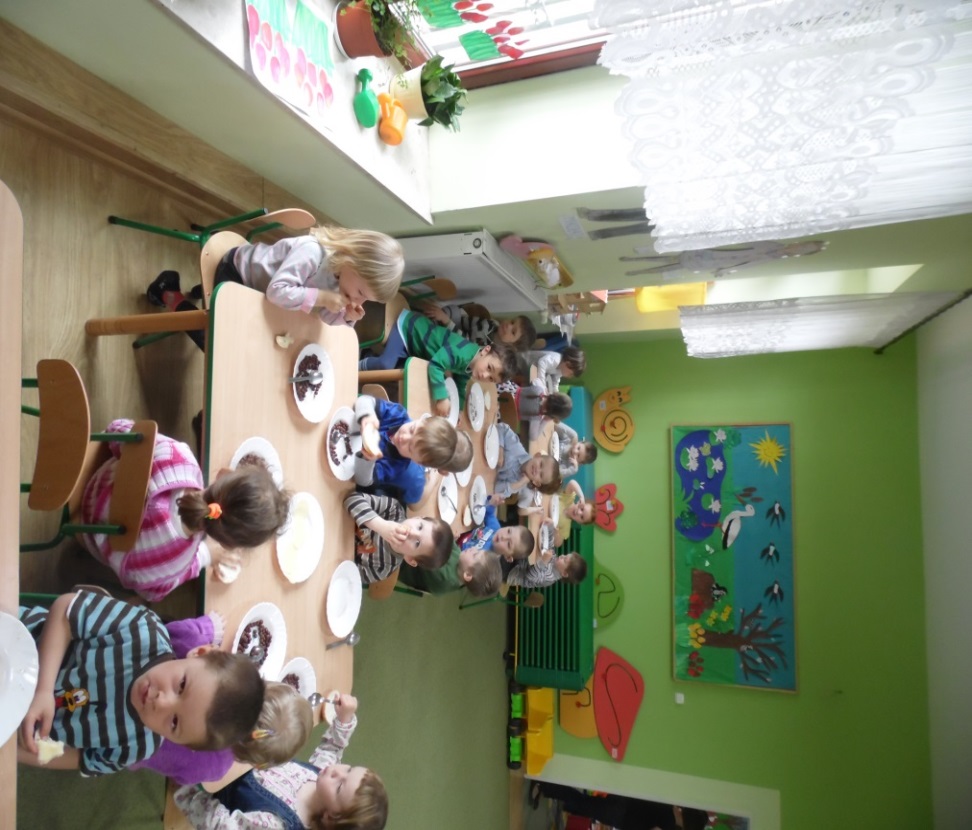 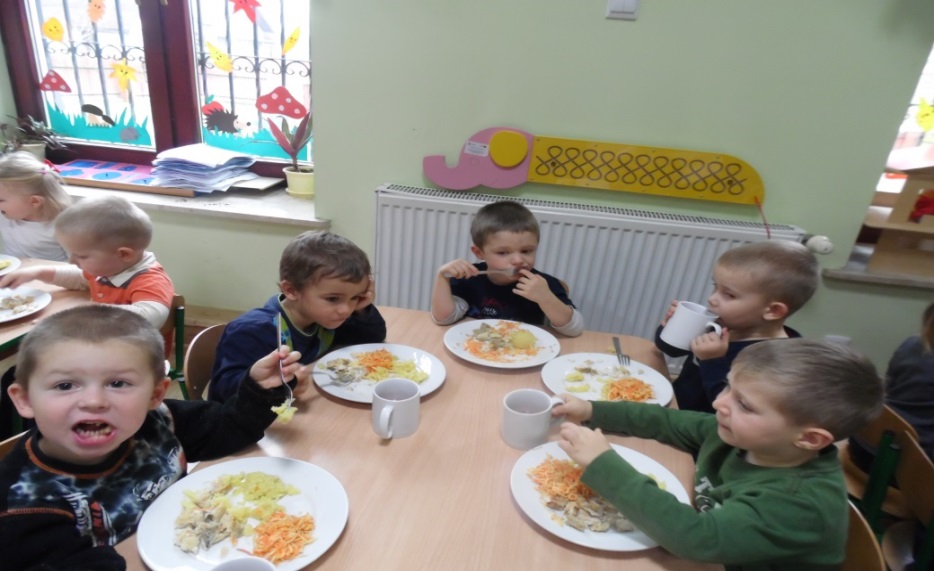 Śpimy….
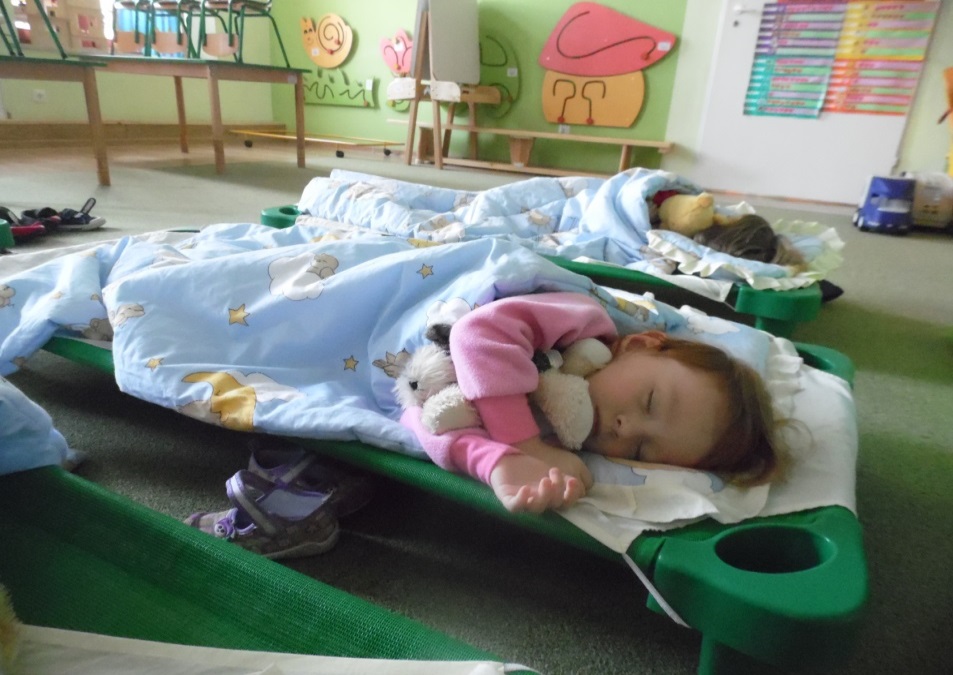 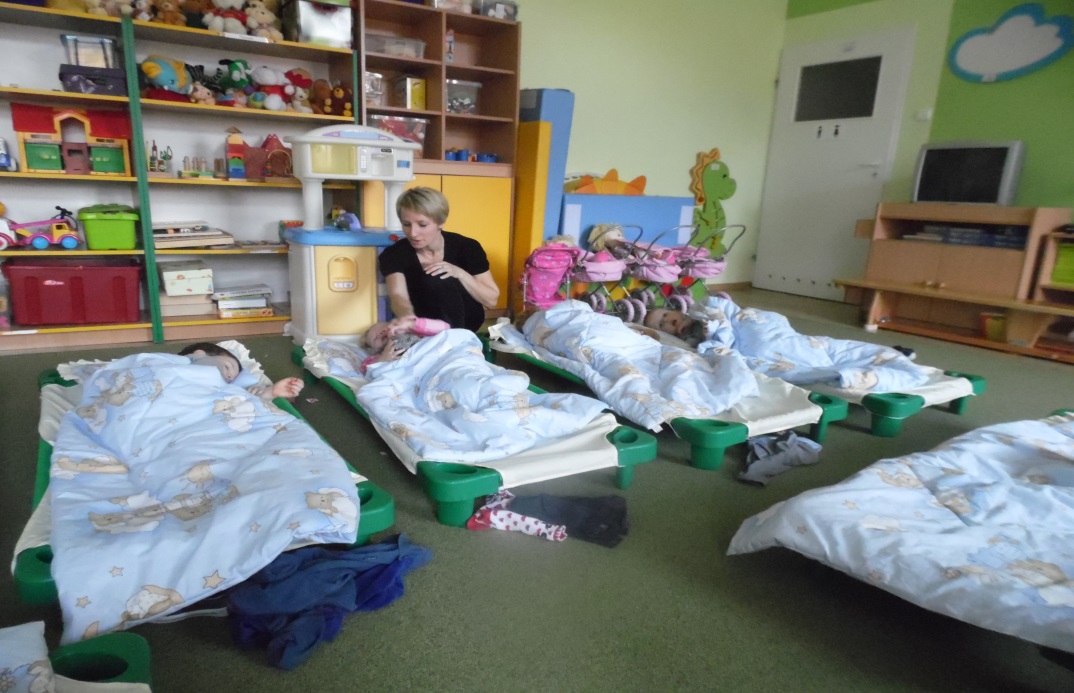 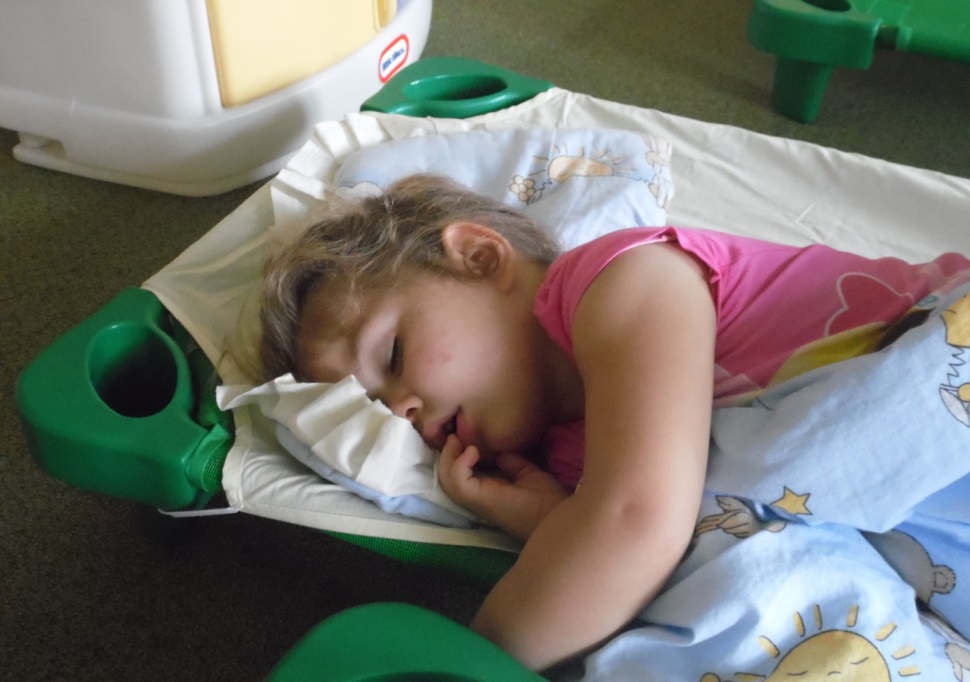 Bawimy się …
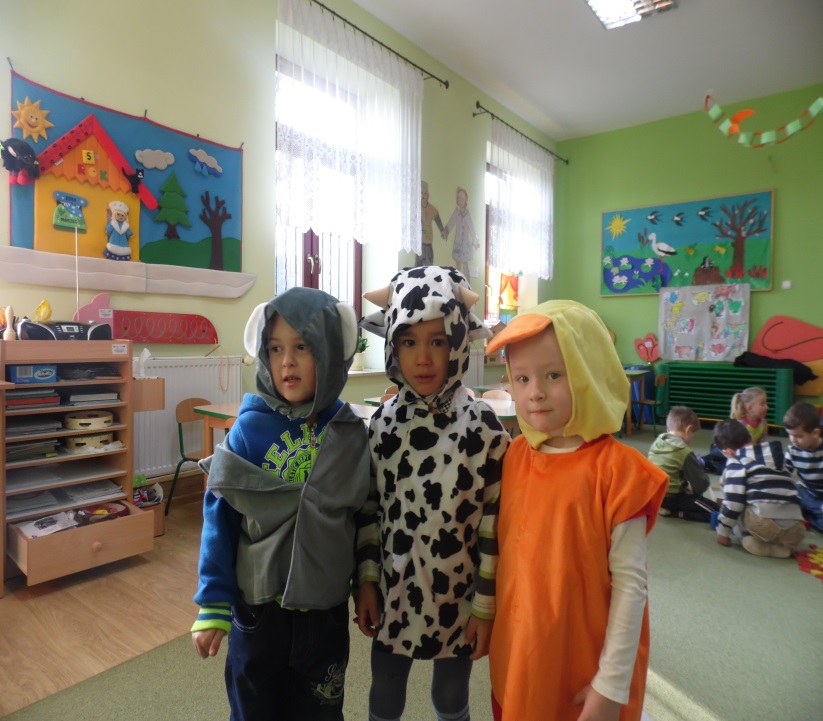 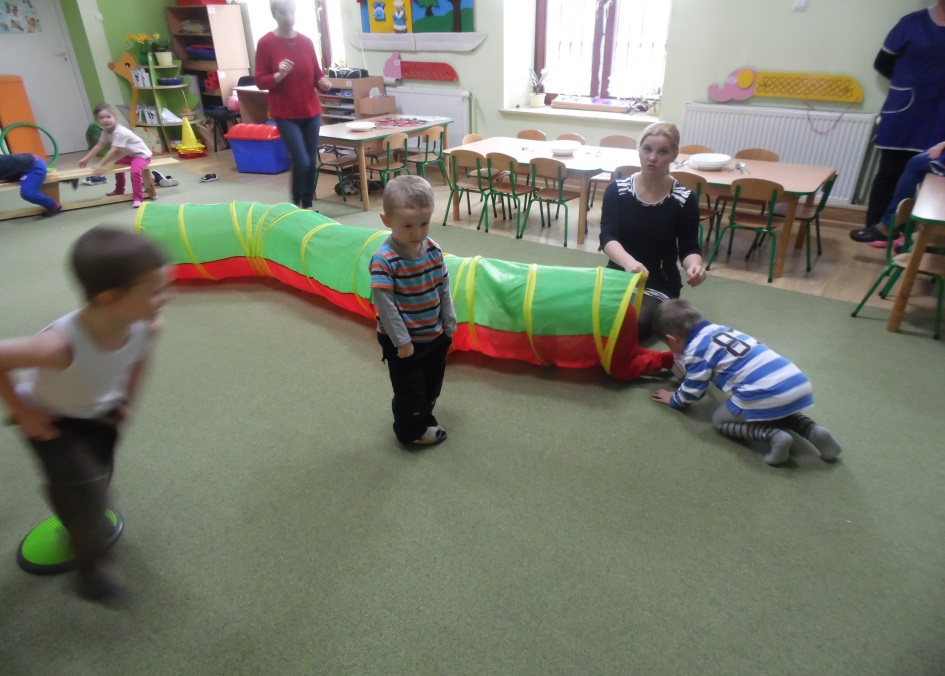 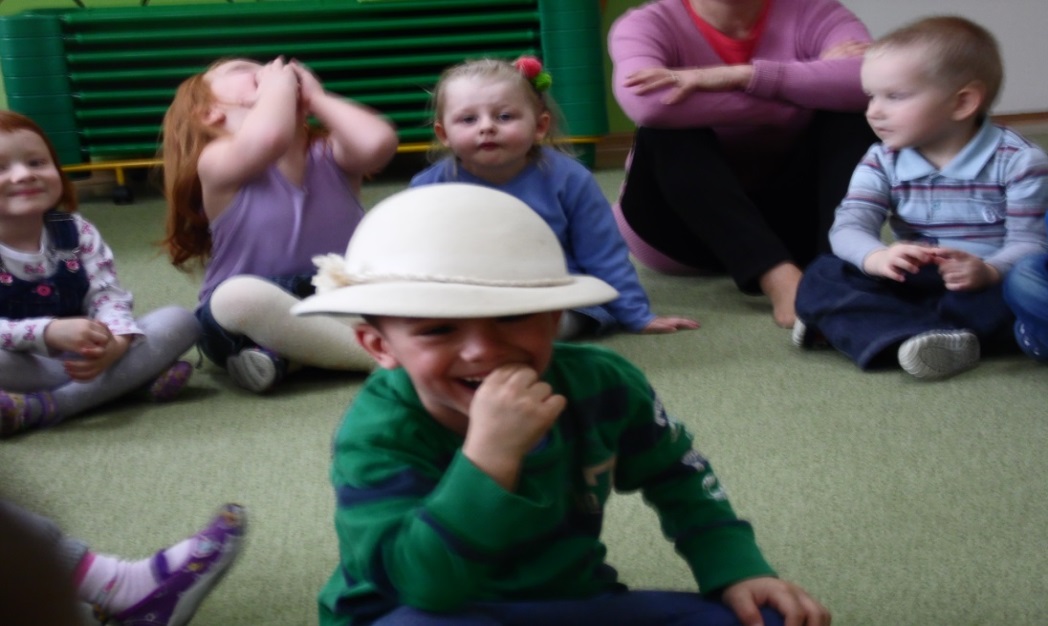 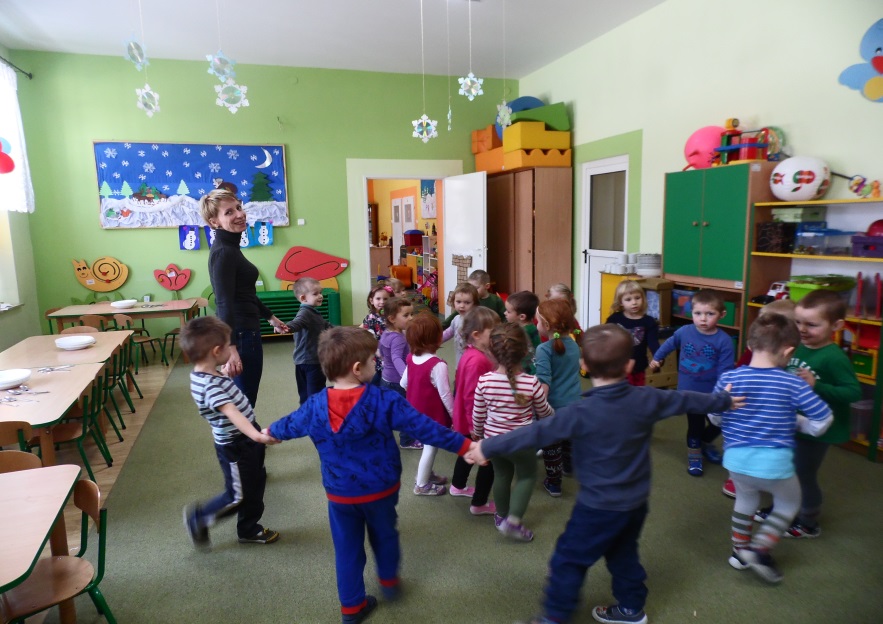 A także uczymy…
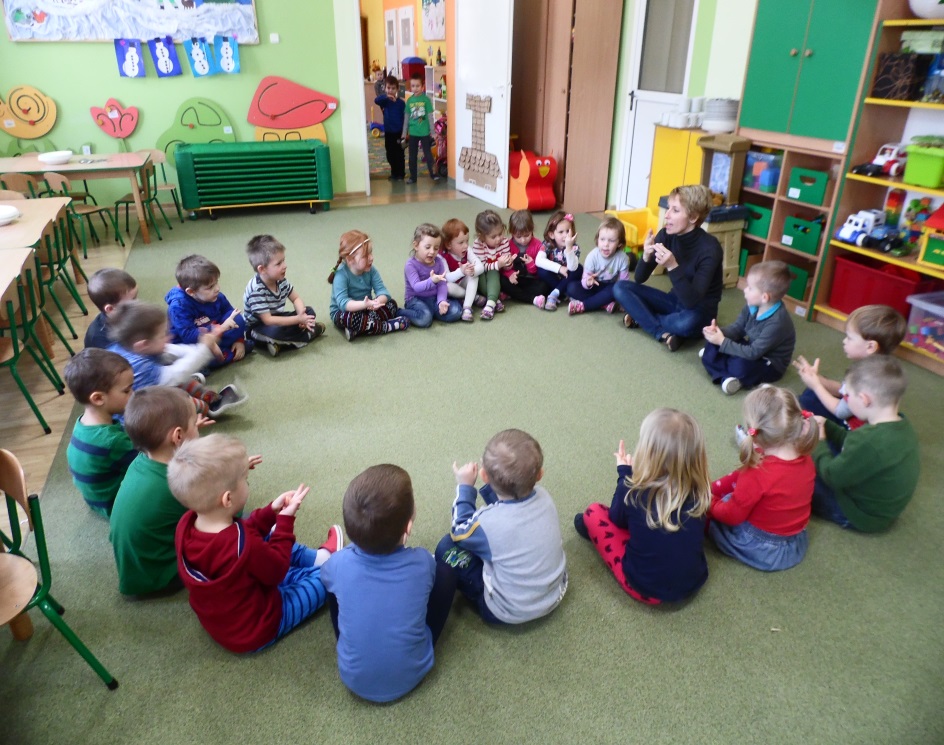 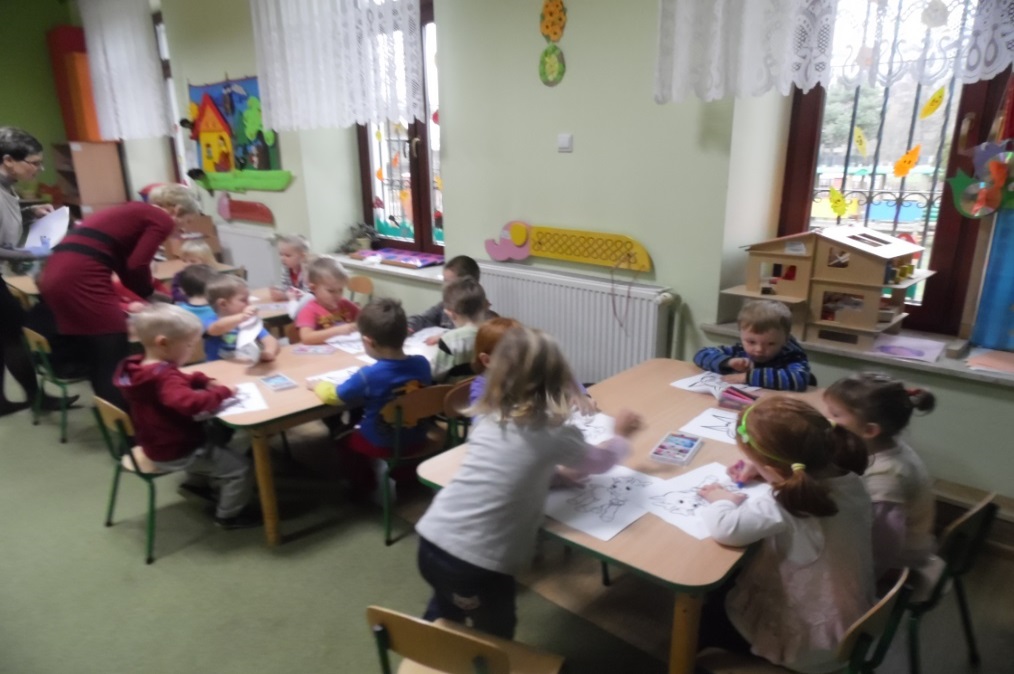 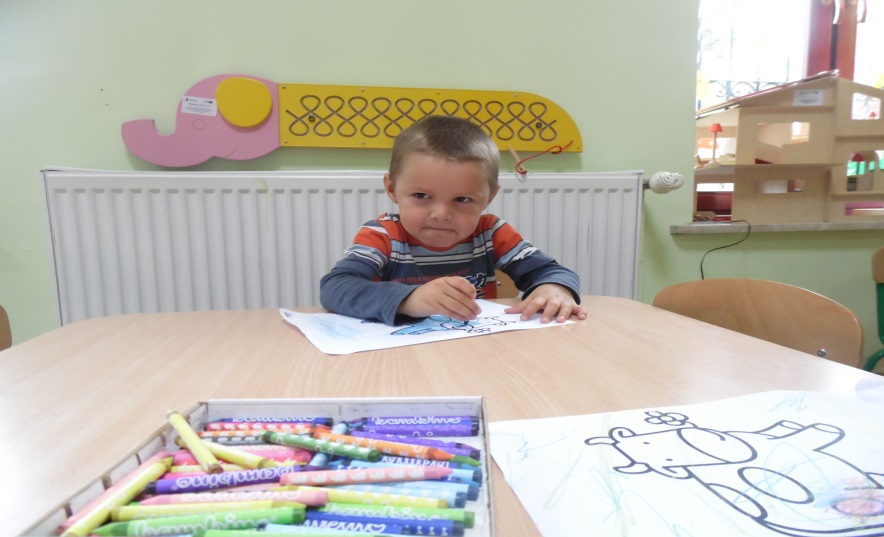 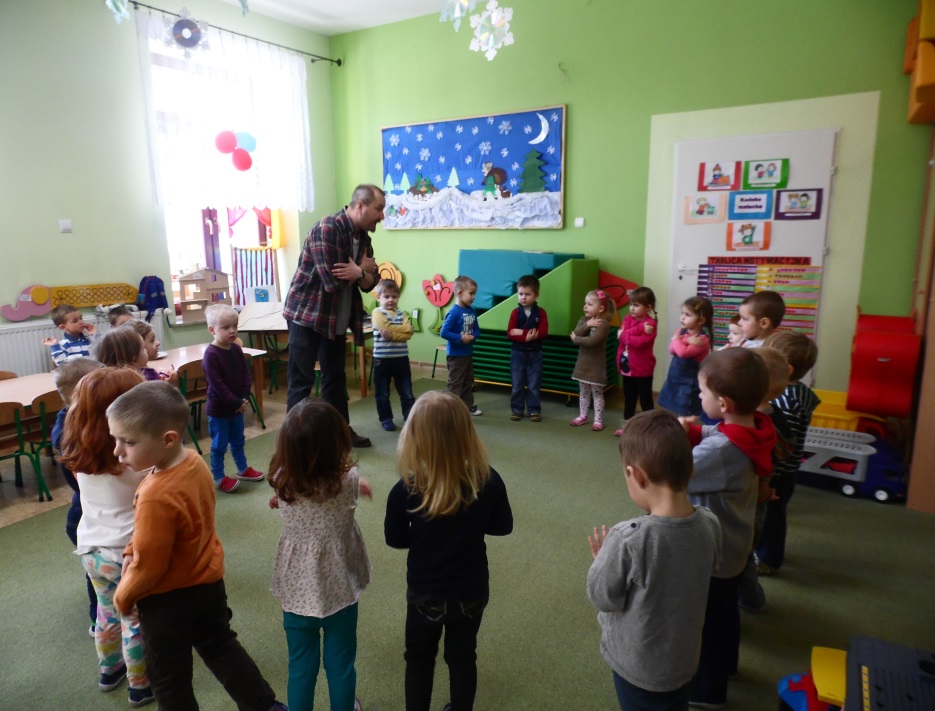 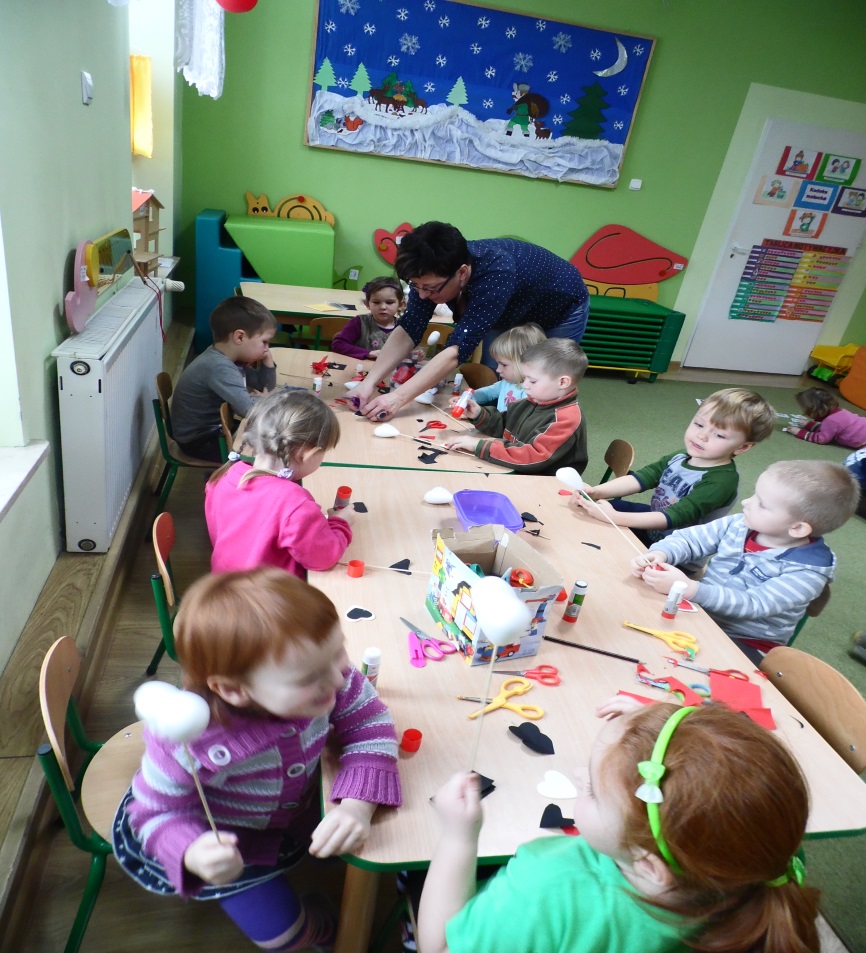 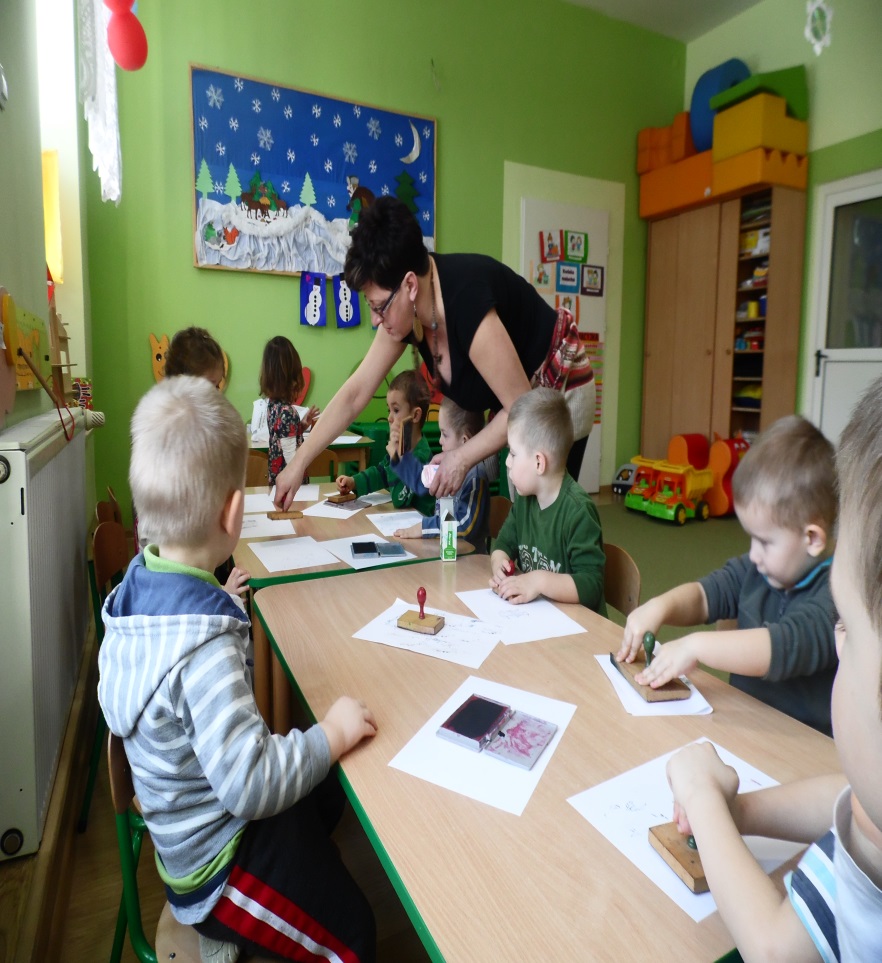 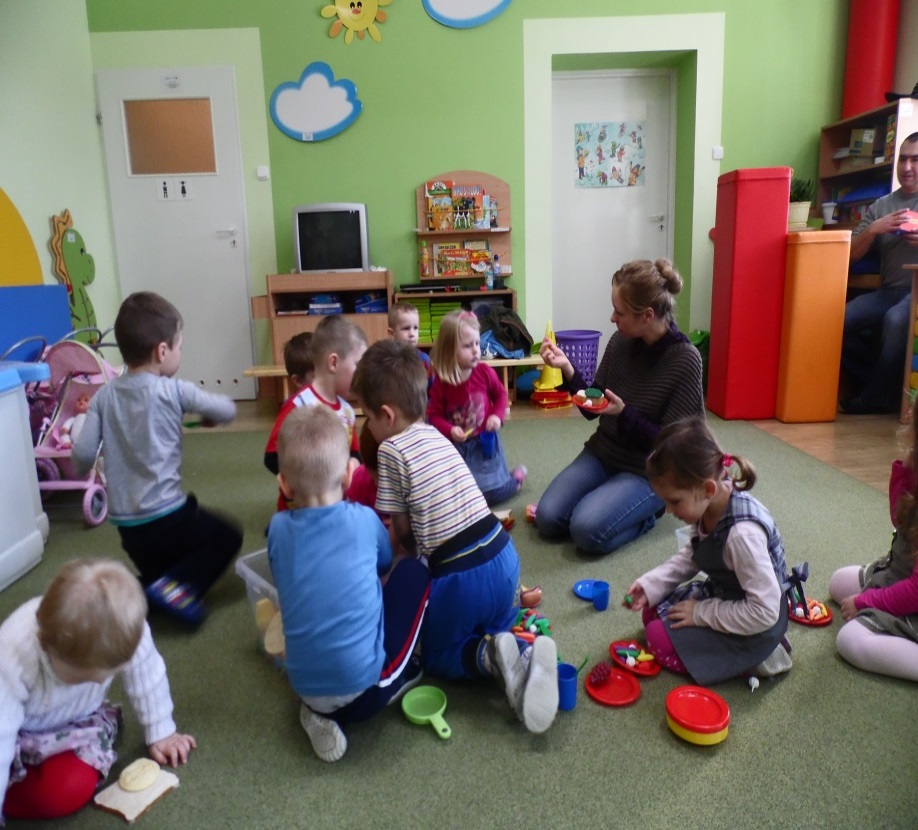 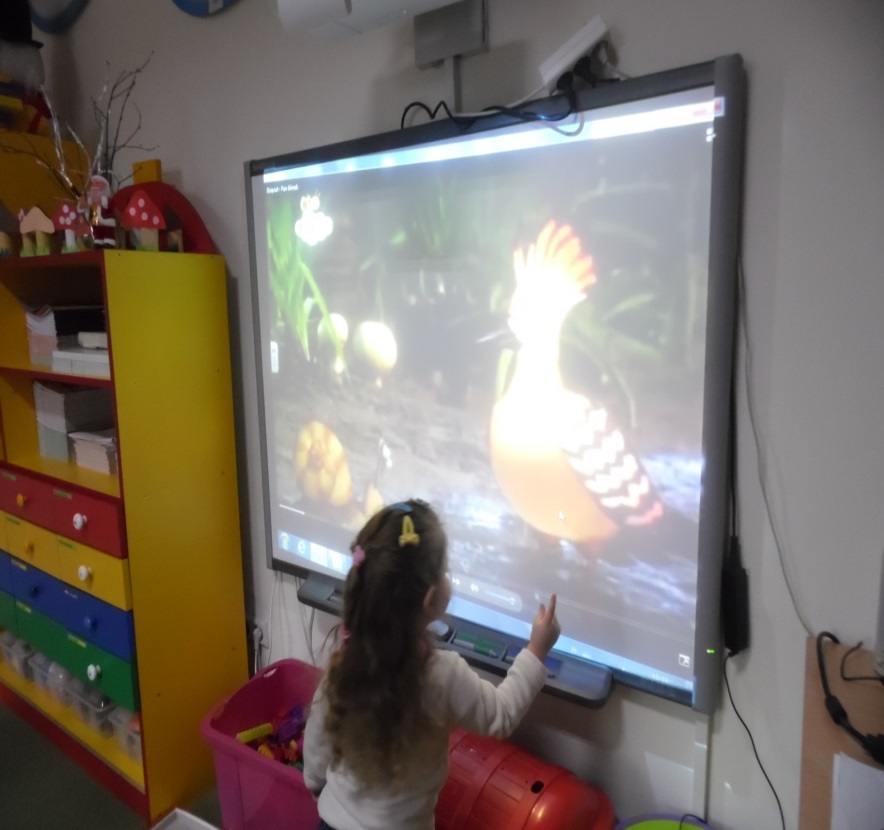 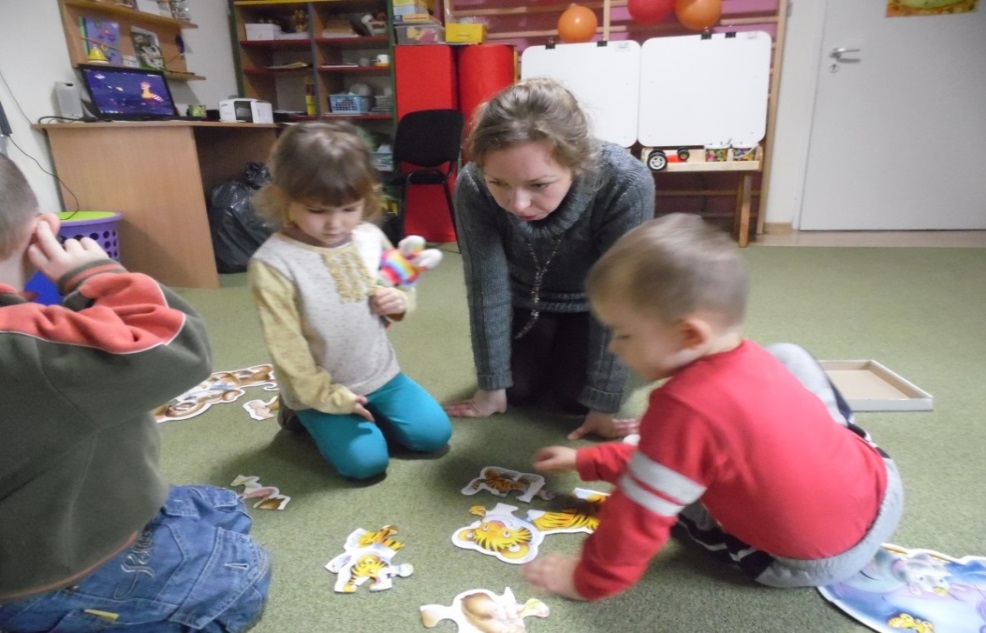 Jeździmy na wycieczki!!!
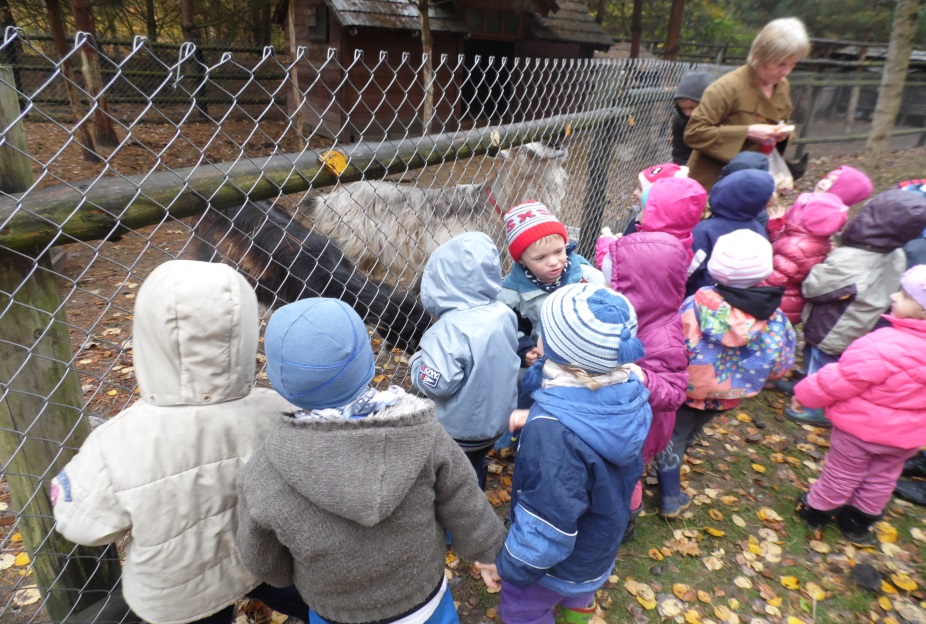 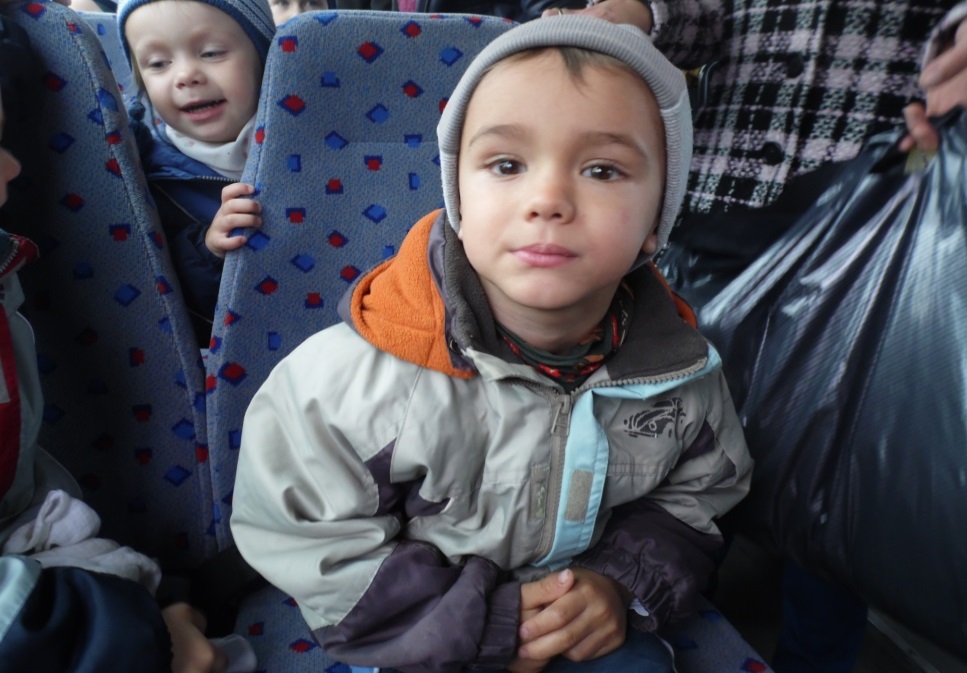 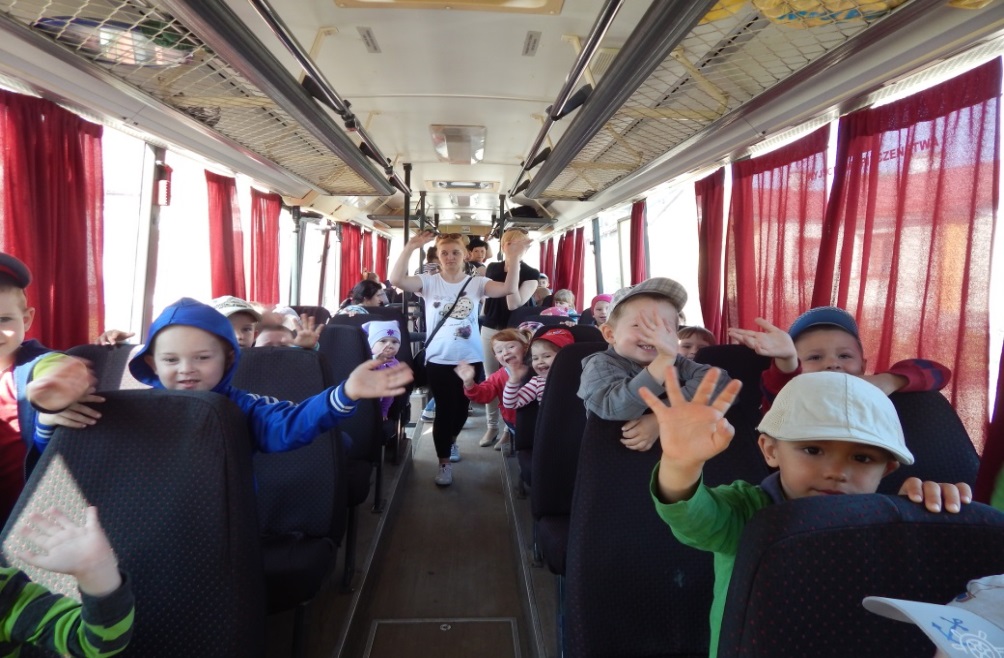 Dziękujemy za….„Wsparcie na starcie”
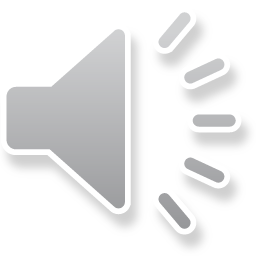 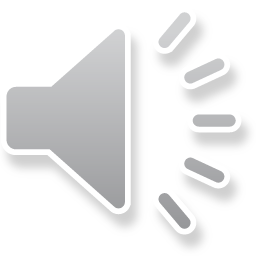 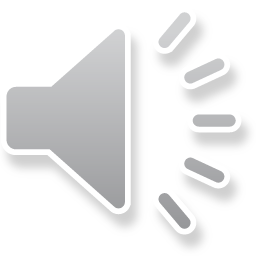